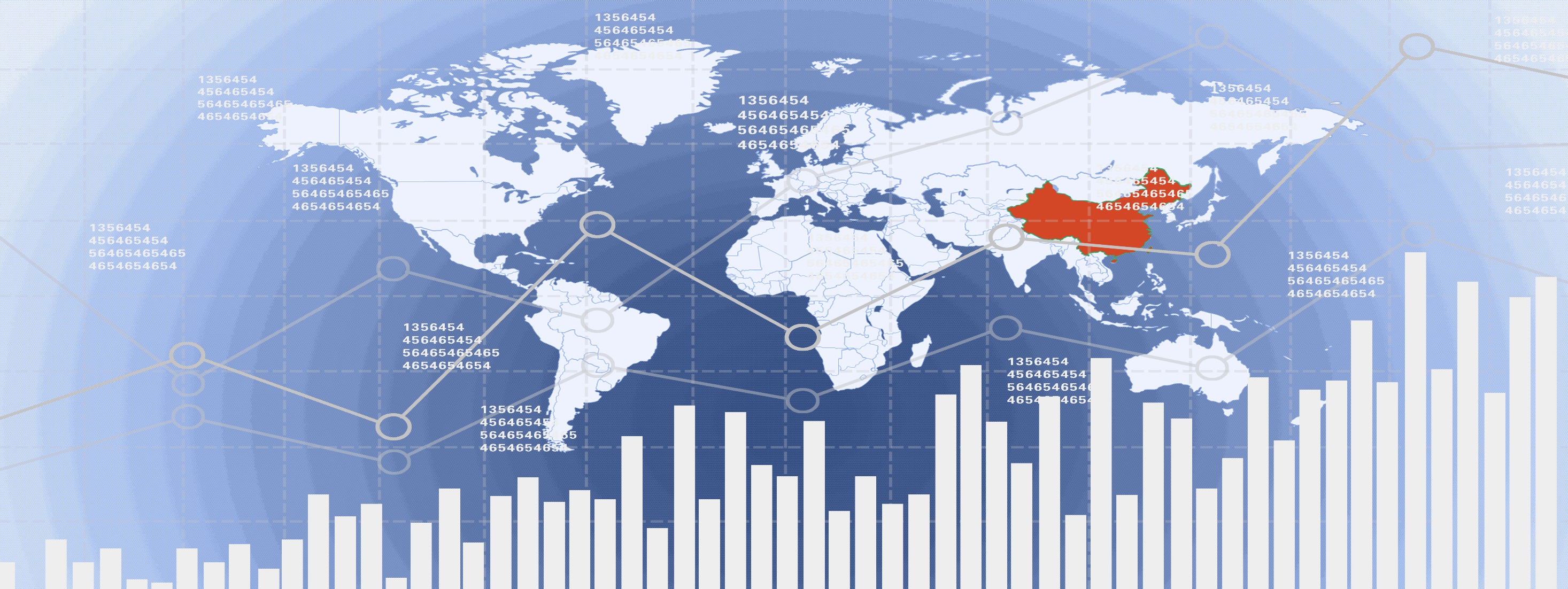 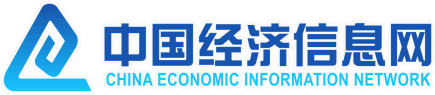 GDP分析与应用
——多视角解读我国区域经济发展状况
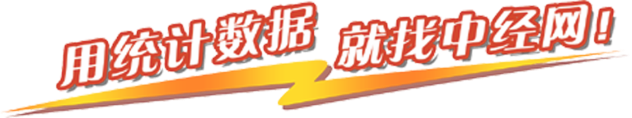 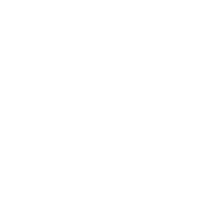 中经网数据有限公司
魏琦
2023.5.17
1
[Speaker Notes: 大家好，欢迎来到第五届中经网数据素养系列活动的讲座篇。今天是我们讲座篇第一讲，我是讲师马林。今天要跟大家交流的题目是“提升数据素养，培养经济研究好习惯”。]
养成经济研究好习惯
习惯是一个行为细节，而细节往往决定成败。所以，习惯的力量是不可低估的，它能够让一个人成功，也能够让一个人失败。

每个人的成功，都得益于在日常不断养成的好习惯，若不是平时有意识的去培养这些好习惯，积小胜为大赢，那么他们就不会叩开成功的大门。

经济研究工作也要注重培养好习惯，好习惯是高质量研究工作的基础和保障。让我们一起学习数据素养意识和能力，培养经济研究工作中的好习惯。
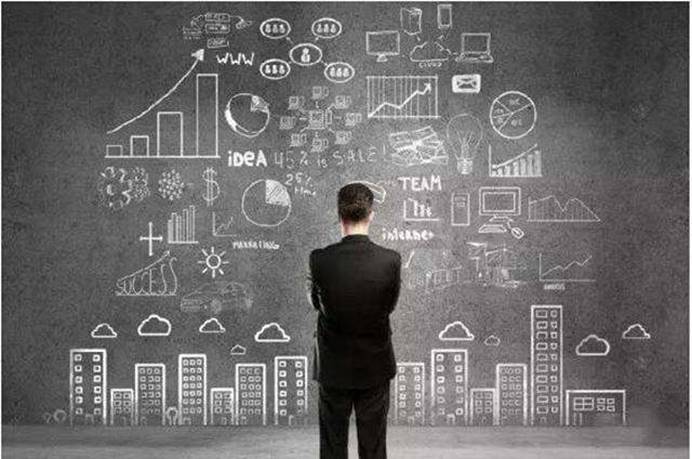 数据素养的概念——信息素养（Information Literacy）
信息素养是指“能够利用大量信息工具及主要信息源使问题得到解决的技术和技能”
techniques and skills for using the wide range of information tools as well as primary sources in molding information solutions to their problems.
——美国信息产业协会主席  保罗•泽考斯基（Paul Zurkowski），1974年
3
数据素养的概念——信息素养（Information Literacy）
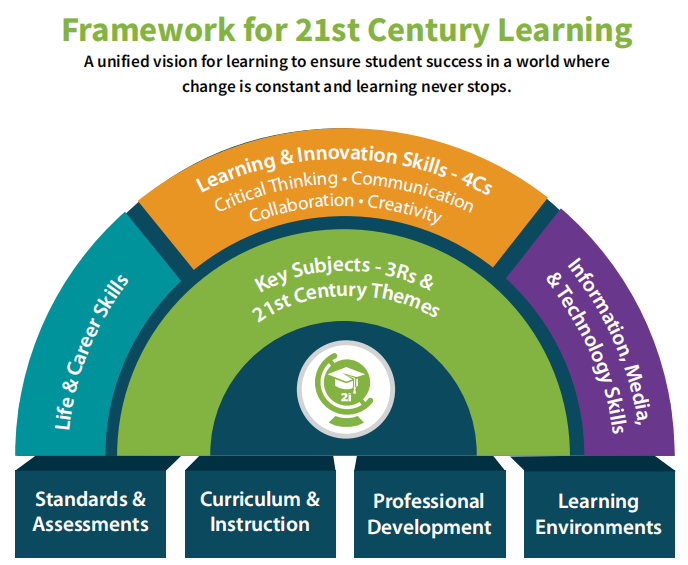 高效地、有效地获取信息
准确地、创造性地使用信息
批判性地、适当地评估信息
——美国教育部，2007年
《21世纪技能教育框架》
4
数据素养的内涵
如何在学习研究中，提升自己的数据素养呢？
找得到
想得到
数据的获取能力
数据和意识的综合意识能力
看得懂
说得清
用数前，先理解
图表制作好习惯
用得对
用得了
用数前，先核对
数据处理和分析能力
1.看得懂
找得到
想得到
数据的获取能力
数据和意识的综合意识能力
看得懂
说得清
用数前，先理解
图表制作好习惯
用得对
用得了
用数前，先核对
数据处理和分析能力
[Speaker Notes: 下面我们来到数据素养内涵的第二项—看得懂。]
1.看得懂
表面信息
内在口径
定义指标的核心内容
统计范围、统计方式、时间跨度、计算方法、价格基准等
描述指标的基本字段或属性，区分指标的“外壳”
名称、类型、频度、单位、来源等
7
1.看得懂—GDP的定义
GDP（Gross Domestic Product，国内生产总值）指一个国家或地区所有常住单位在一定时期内生产活动的最终成果。（来源：国家统计局）
1
属地原则：广东投资的企业，生产地在江苏，成果要计入江苏GDP
2
一定时期：一年、一季度？
3
新生产的价值：古董交易、二手车房不计入GDP
4
最终成果：产品和服务
5
名称：国家——>国内生产总值；地区——>地区生产总值
8
1.看得懂—GNI的定义
GNI （Gross National Income，国民总收入）指一个国家和地区所有常住单位在一定时间内由国内和国外所得到的最终成果的价值
      GNI=GDP+（来自国外的要素收入-支付国外的要素收入）
1
国民范畴：一个中国人，他在美国工作，他创造的最终价值应该记录在哪国的GNI里
2
一定时期：一年、一季度？
3
新生产的价值：
4
最终成果：产品和服务
9
1.看得懂—GDP与GNI的区别与联系
10
1.看得懂—GDP与GNI的选择
01
概念：都是反映经济总量的指标
04
时效性：什么时候发布？
02
研究目的:  生产成果OR总收入？
                经济增长OR贫富差距？
05
数据质量
03
可获得性：是否公开发布？
11
1.看得懂—GDP的作用
宏观经济决策的重要依据
规模评价
01
02
GDP可以反映一个国家或地区的经济发展规模，判断其总体实力和经济发展的快慢。如：广东2022年GDP是129118亿元，西藏2132亿元，广东约是西藏的60倍。
经济过热时，GDP高速增长、物价飞涨，国家需实施紧缩的财政和货币政策稳定物价，调控经济；反之，需要采取宽松的政策，刺激经济增长
GDP高低与一国利益相关
结构分析
03
04
GDP能够影响一国的经济利益和政治利益。
GDP可用来进行经济结构分析。如：可以分析产业结构是否合理？
与相关指标相结合分析
05
与其他指标结合，计算出具有重要意义的指标。比如：人均GDP、单位GDP能耗
12
1.看得懂—GDP的局限
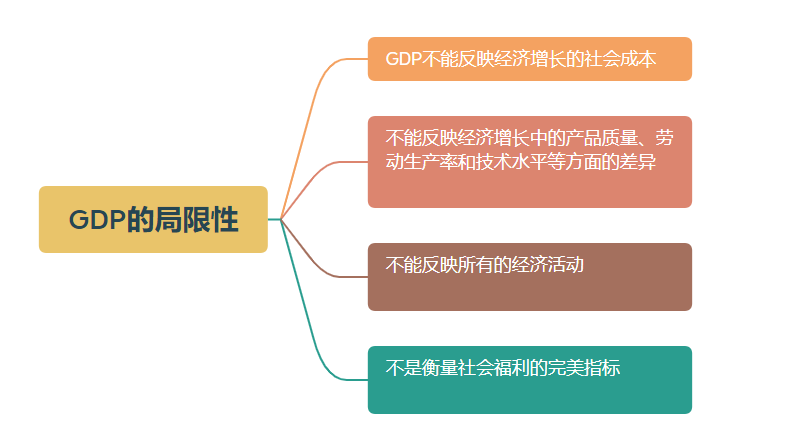 13
2.找得到
找得到
想得到
数据的获取能力
数据和意识的综合意识能力
看得懂
说得清
用数前，先理解
图表制作好习惯
用得对
用得了
用数前，先核对
数据处理和分析能力
[Speaker Notes: 下面我们来到数据素养内涵的第二项—看得懂。]
2.找得到
途径
需求
要明确自己的数据需求，并且知道基本的数据情况
通过合适的途径获得所需要的数据
2.找得到
1：官方机构
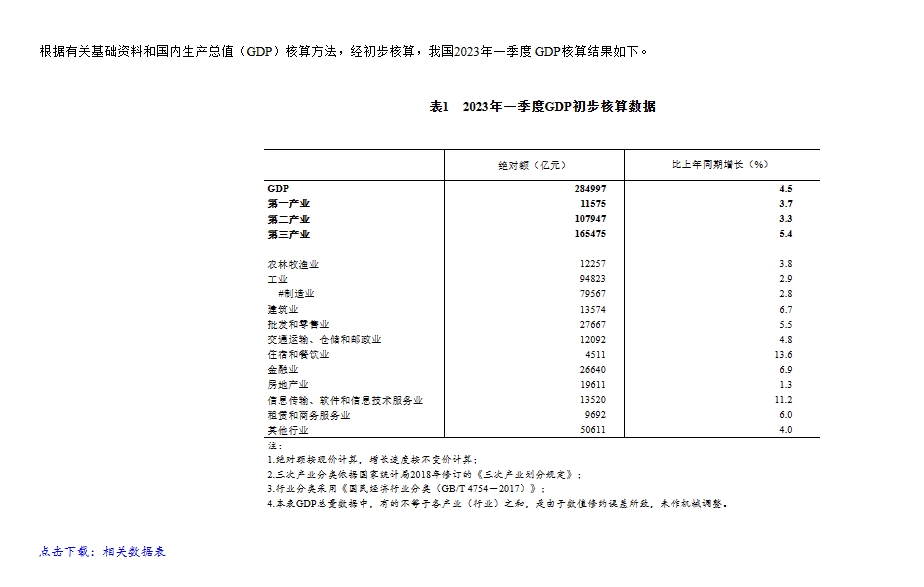 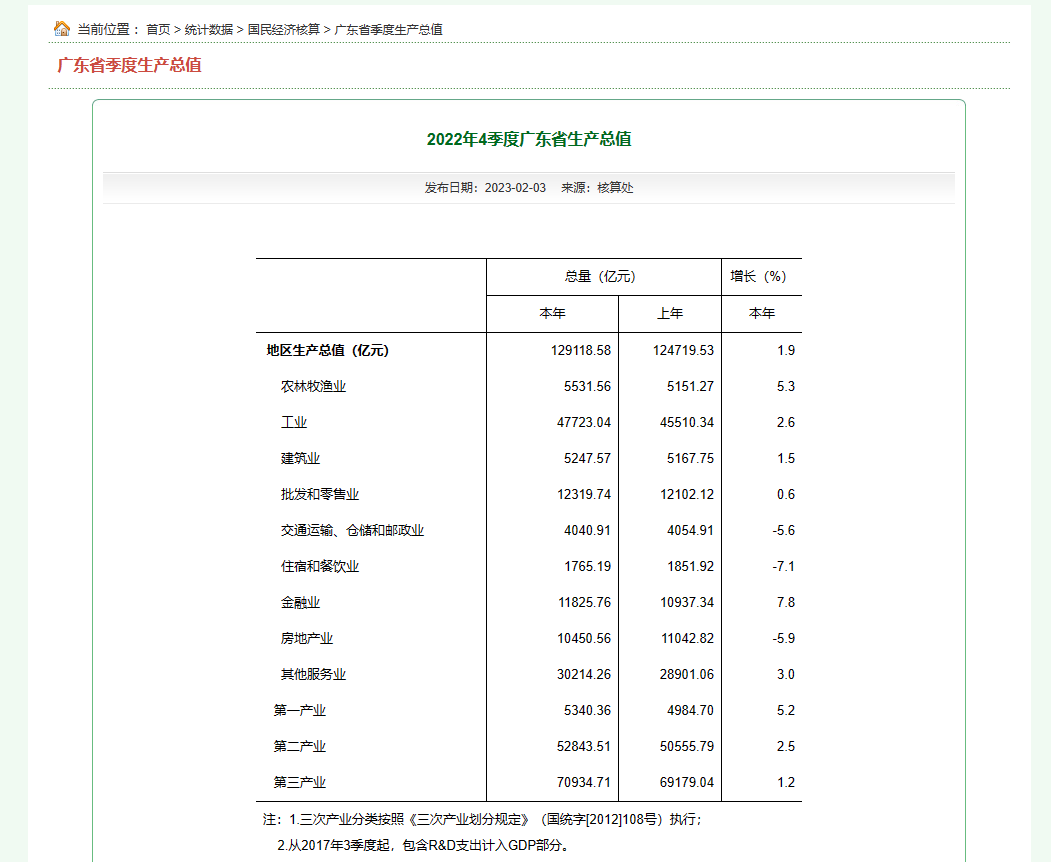 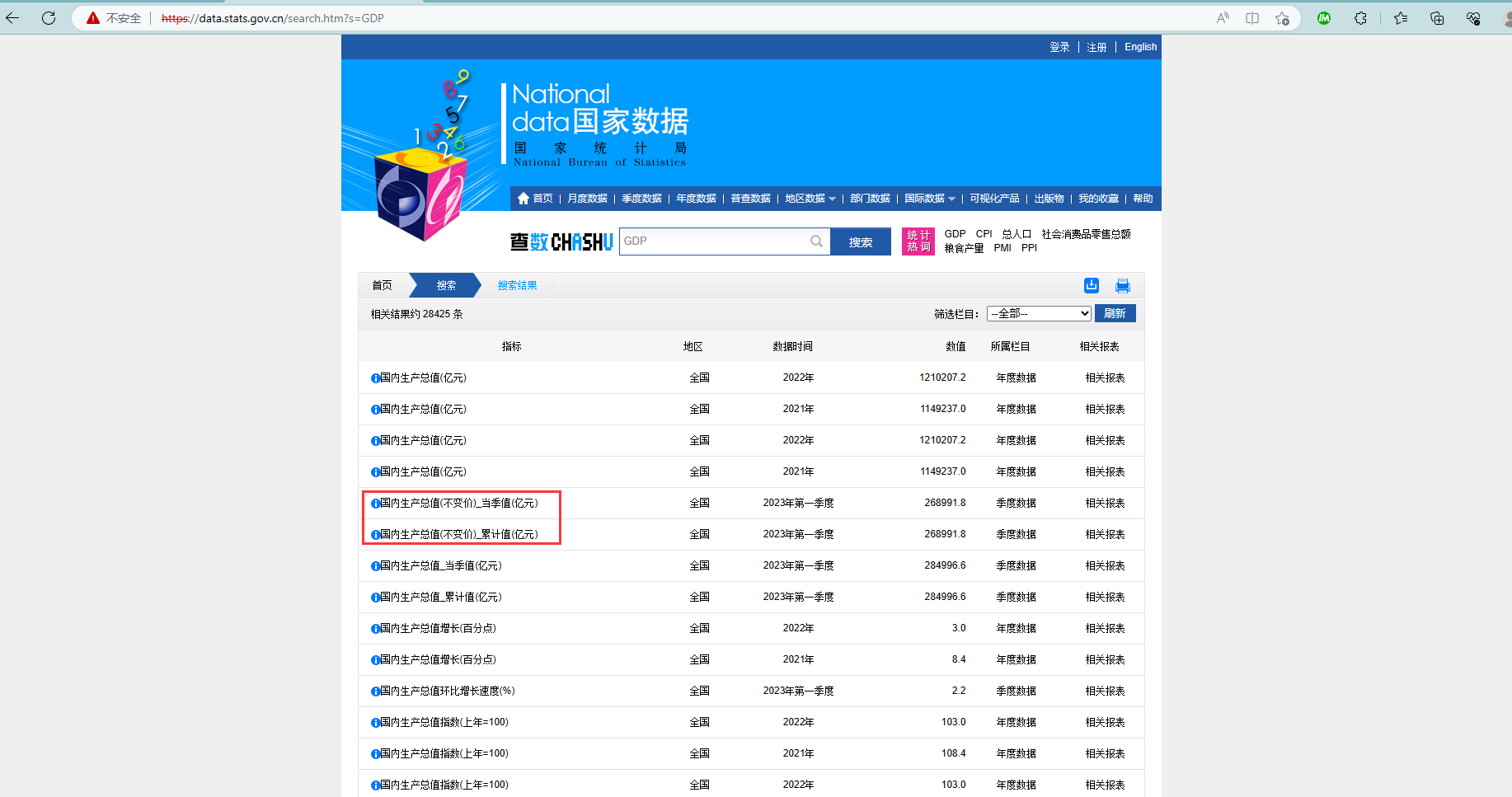 2.找得到
2：数据供应商
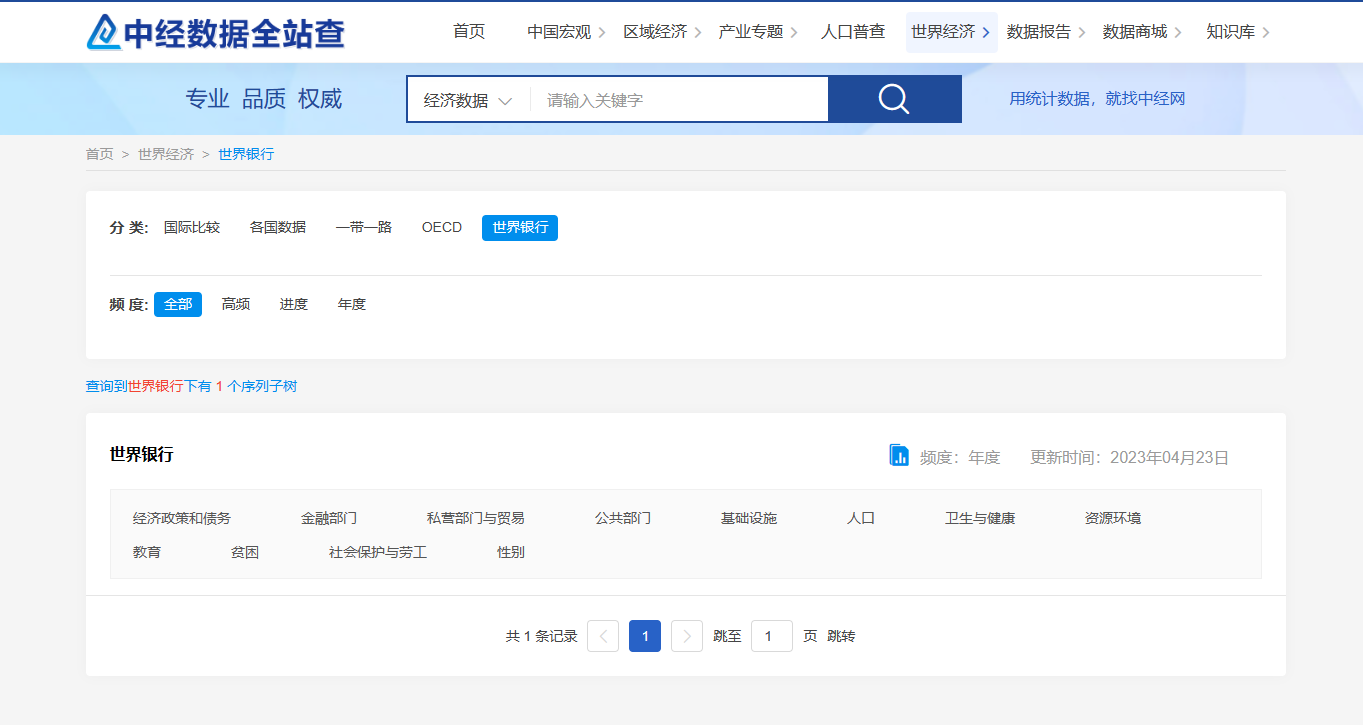 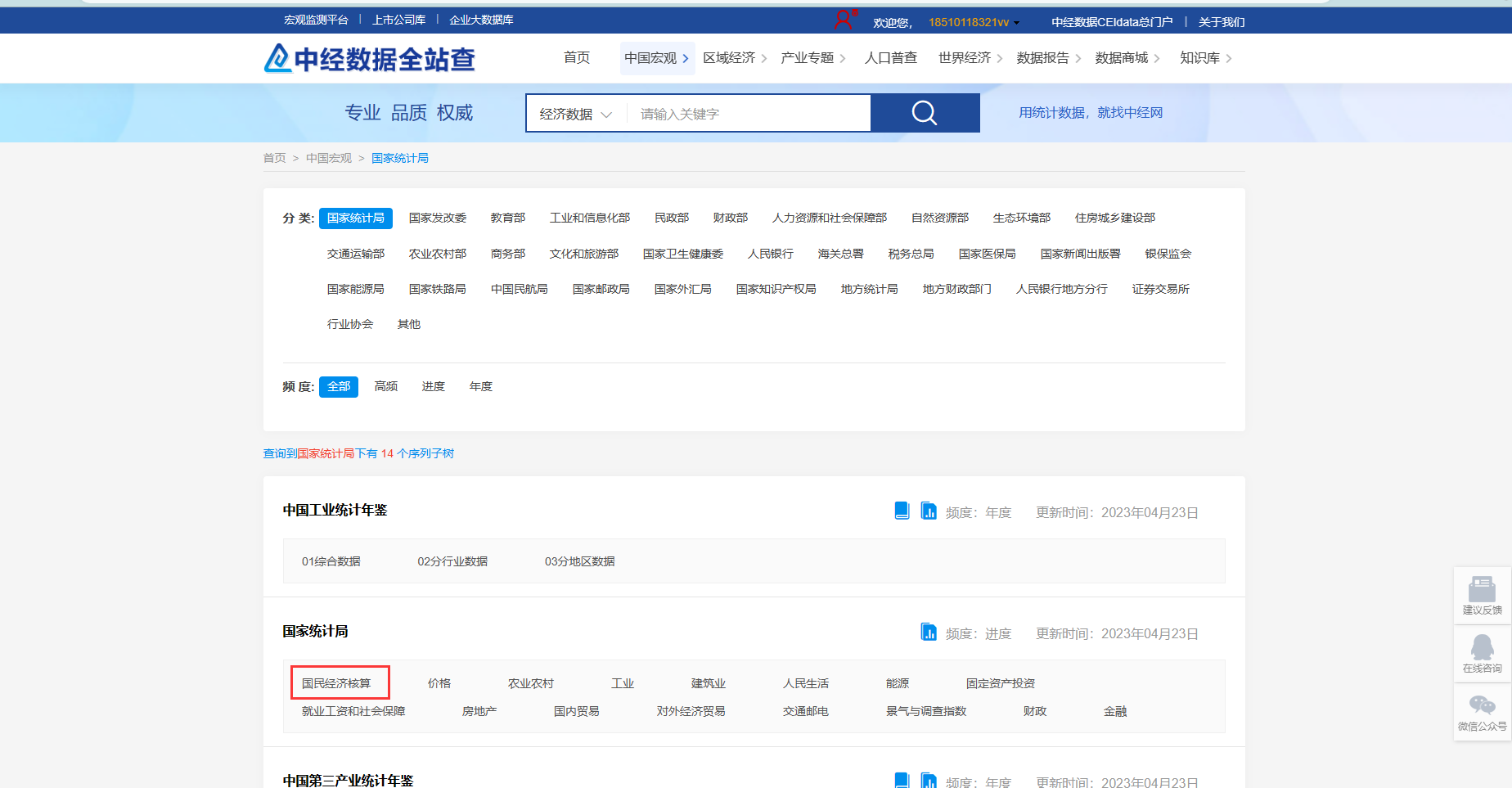 3.用的对
找得到
想得到
数据的获取能力
数据和意识的综合意识能力
看得懂
说得清
用数前，先理解
图表制作好习惯
用得对
用得了
用数前，先核对
数据处理和分析能力
[Speaker Notes: 下面我们来到数据素养内涵的第二项—看得懂。]
3.用的对—如何正确“使用”GDP
为什么 二者数据不一样？
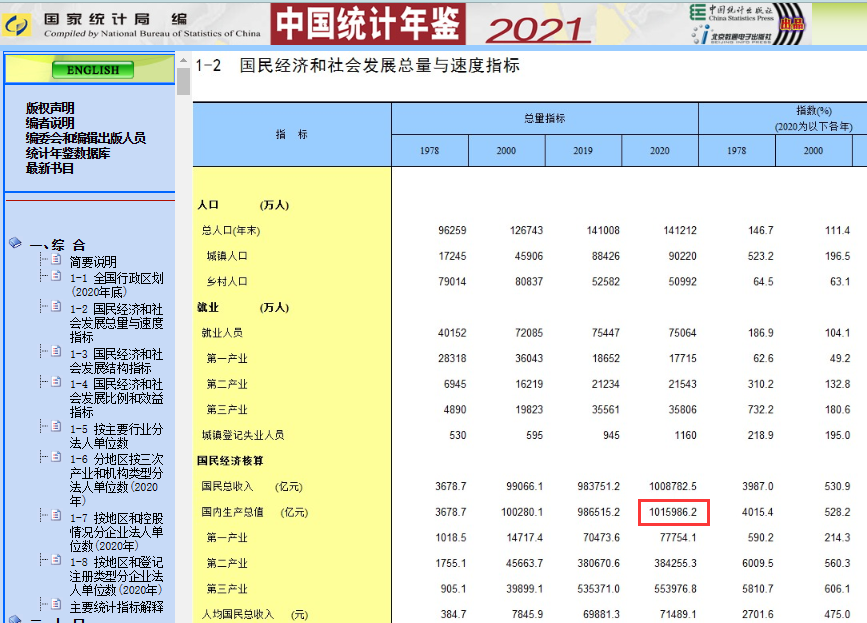 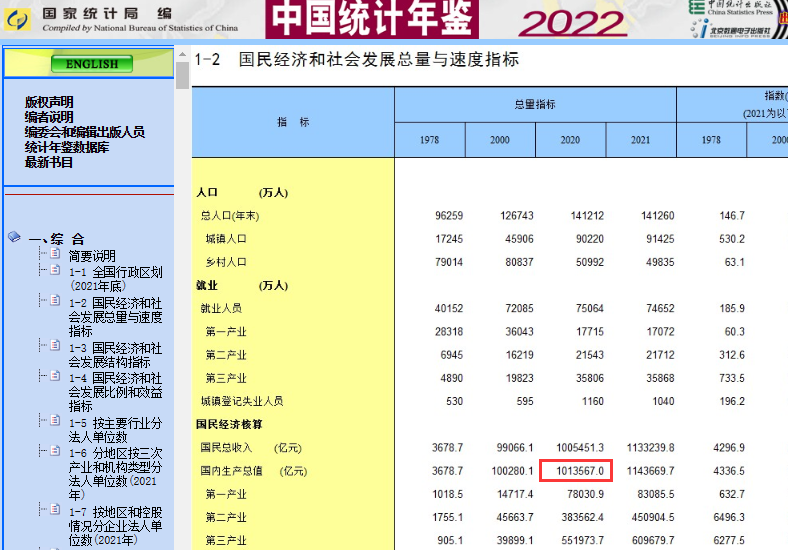 《中国统计年鉴2022》
《中国统计年鉴2021》
19
3.用的对—中国GDP核算制度
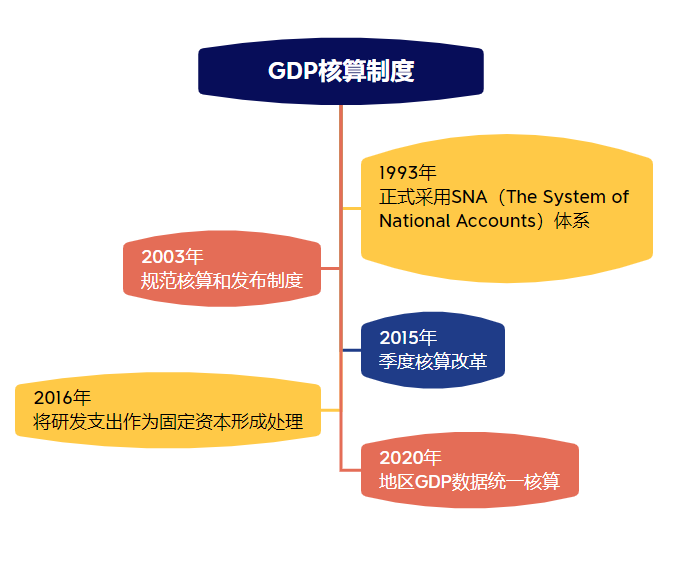 可以更灵敏地反映经济运行的短期波动。
反映创新对经济增长的贡献
精准地确定各地的经济总量及其结构
20
3.用的对—中国GDP的修订和发布制度
年鉴中的GDP数据不一样是因为核算制度变革吗？
（1）初步核算
（2）最终核实
（3）重大调整：对 GDP数据有较大影响的新的基础资料或计算方法及分类标准发生变化时，对GDP历史数据进行修订。
21
3.用的对—不变价和现价
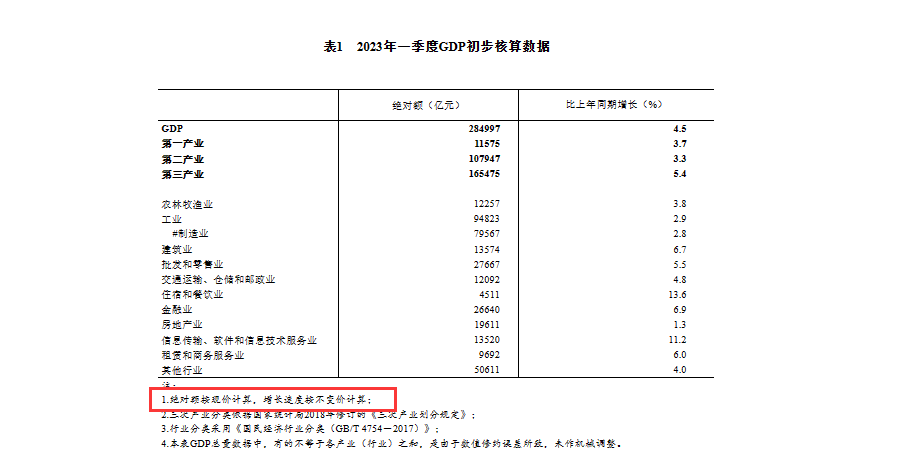 22
3.用的对—不变价和现价
现价：或称当年价格，顾名思义，也就是报告期当年的实际价格，用当年价格计算的一些以货币表现的物量指标，反映当年的实际情况，使国民经济指标互相衔接，便于考察社会经济效益，便于对生产、流通、分配、消费之间进行综合平衡。因此，当我们需要反映当年的实际收入情况时就应采用当年价格。
注：忽略中间投入
23
3.用的对—不变价和现价
不变价格，从字面意义上我们不难理解，它是固定不变的价格，因此也叫固定价格，它是用某一时期同类产品的平均价格作为固定价格来计算各个时期的产品价值，目的是为了消除各时期价格变动的影响，保证前后时期之间、地区之间、计划与实际之间指标的可比性。
注：忽略中间投入
24
3.用的对—不变价和现价
GDP不变价参照的基期是哪一年？

        不变价数据是按不同基期分段计算的，我国自开始核算国内生产总值以来，共有1952年、1957年、1970年、1980年、1990年、2000年、2005年、2010年、2015年、2020年10个不变价基期。

     可以看出，在2000年以前，除开始的特殊年份，不变价基期10年一变，如：1990-1999是按照1990年价格计算；2000年及以后，不变价基期5年一变，如：2005-2009是按照2005年价格计算。
25
3.案例—GDP区域结构比较
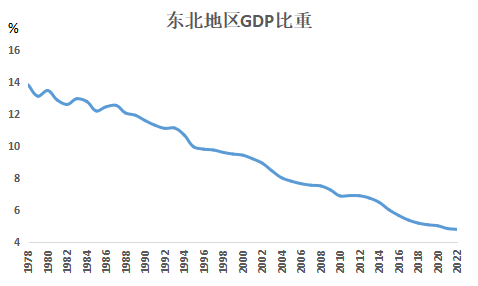 从区域结构看：

（1）东北GDP比重持续下降，中、西部GDP迅速崛起。

（2）东部GDP虽然有所下降，但仍旧占据31省份的半壁河山。
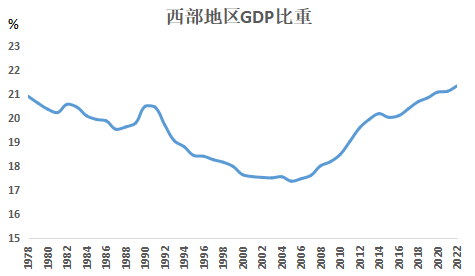 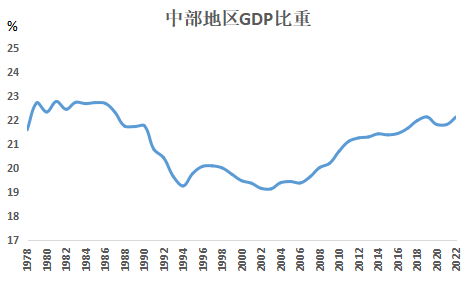 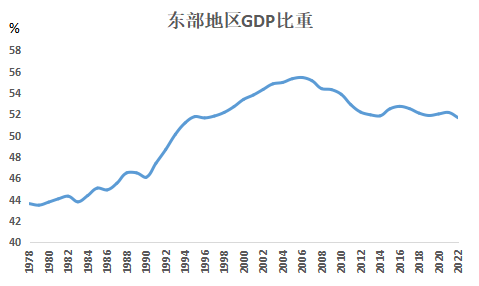 注：区域GDP比重是各区域GDP/全国31省区市GDP之和
26
4.用的了
找得到
想得到
数据的获取能力
数据和意识的综合意识能力
看得懂
说得清
用数前，先理解
图表制作好习惯
用得对
用得了
用数前，先核对
数据处理和分析能力
[Speaker Notes: 下面我们来到数据素养内涵的第二项—看得懂。]
4.用的了-宏观经济模型
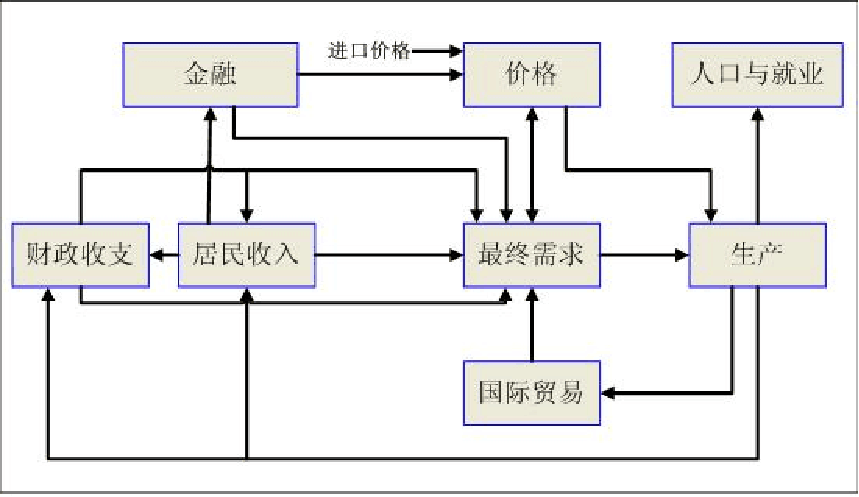 4.用的了-GDP的三种核算体系的建立和发布
GDP有三种核算方法，即生产法、收入法和支出法，三种方法从不同角度反映国民经济生产活动最终成果。
生产角度：第二、第三产业增加值
生产法
支出（最终使用）角度：最终消费、资本形成、货物和服务净出口
支出法
GDP
收入法
收入角度：劳动者报酬、营业盈余、固定资产折旧、生产税净额
29
4.用的了-生产法
生产法的构成
生产法国内生产总值是指从生产过程中创造的货物和服务价值中，剔除生产过程中投入的中间货物和服务价值，得到增加值的一种方法。国民经济各行业生产法增加值计算公式如下：增加值＝总产出－中间投入。将国民经济各行业生产法增加值相加，得到生产法国内生产总值
4.用的了-生产法
支出法国内生产总值是从最终使用的角度反映一个国家（或地区）一定时期内生产活动最终成果的一种方法。
居民消费
最终消费
政府消费
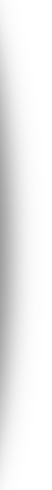 固定资本形成
资本形成
支出法GDP
存货
货物和服务净出口
4.用的了-收入法
收入法国内生产总值是从生产过程形成收入的角度，对生产活动成果进行核算。按照这种计算方法，增加值由劳动者报酬、生产税净额、固定资产折旧和营业盈余四个部分组成。计算公式为：增加值＝劳动者报酬＋生产税净额＋固定资产折旧＋营业盈余。国民经济各行业收入法增加值之和等于收入法国内生产总值
劳动者报酬
生产税净额
收入法GDP
固定资产折旧
营业盈余
4.用的了-收入法
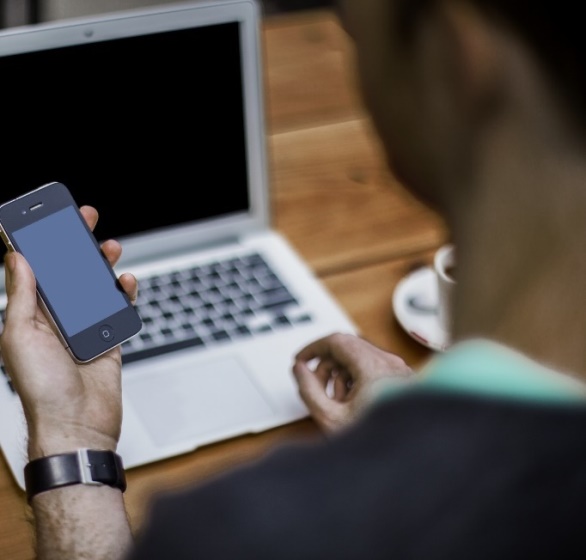 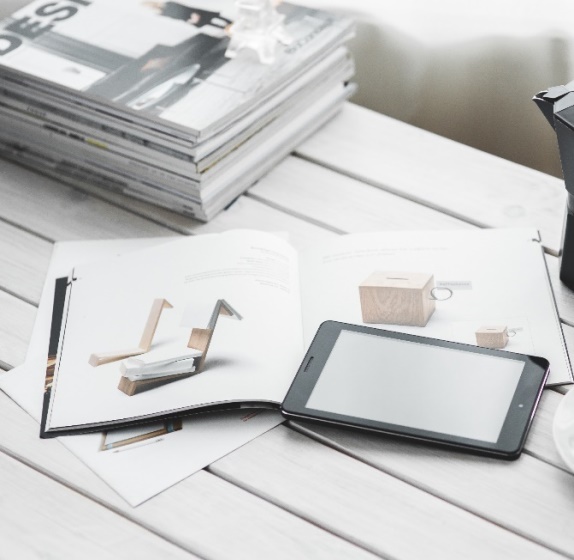 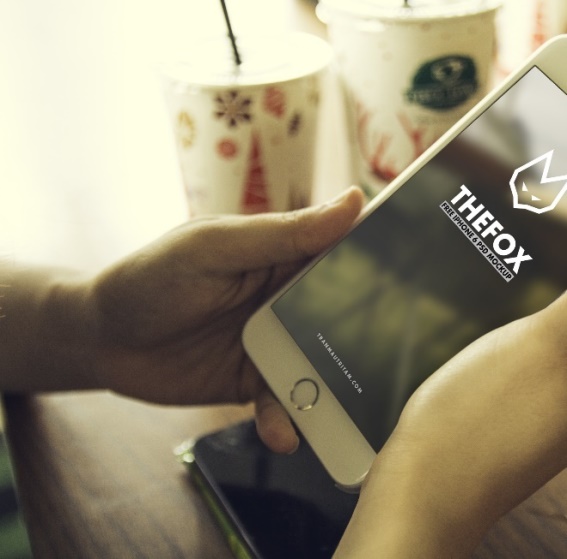 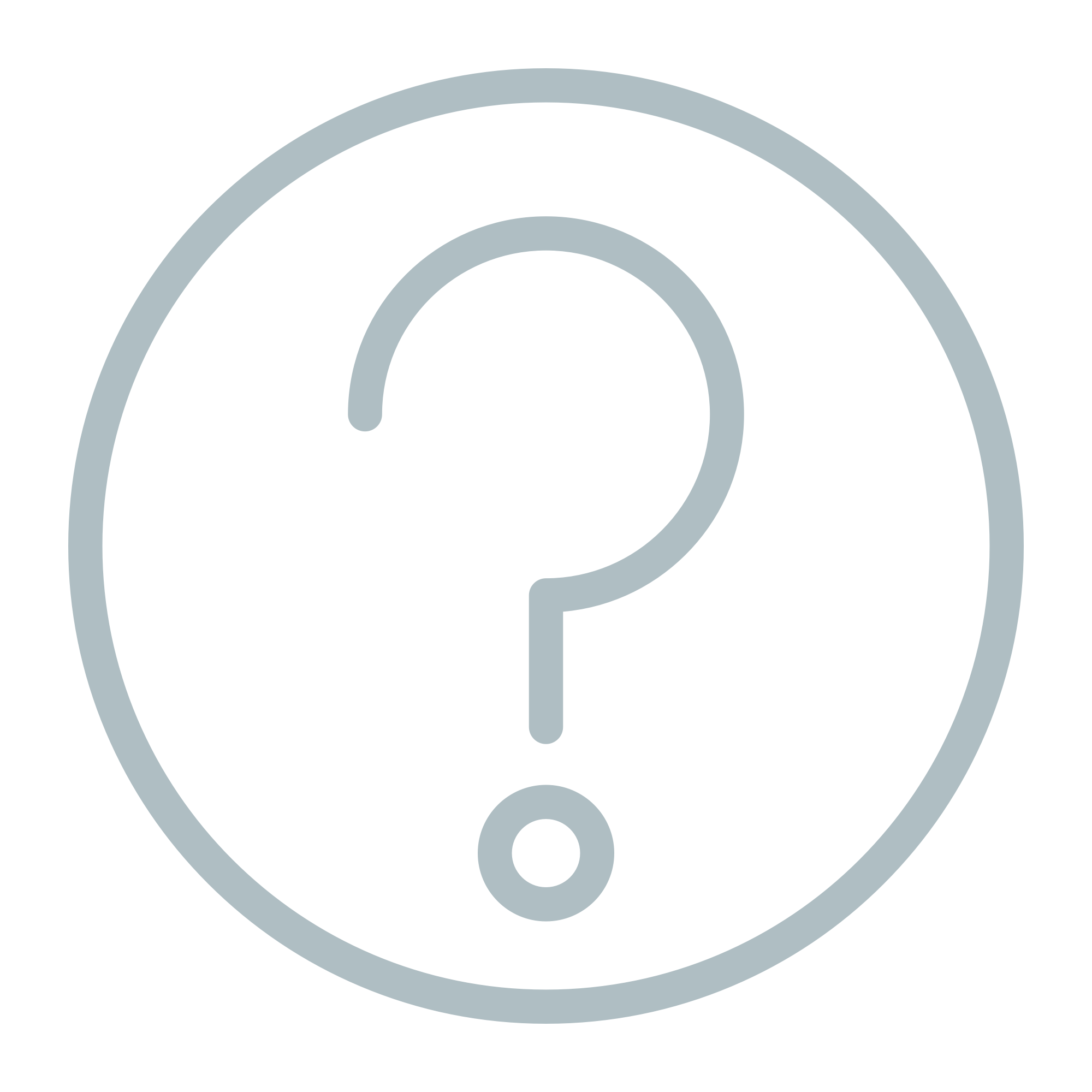 支出法GDP
生产法GDP
收入法GDP
4.用的了-经济周期理念
经济周期：经济活动沿着经济发展的总体趋势所经历的有规律的扩张和收缩。通常分为 繁荣、衰退、萧条和复苏四个阶段
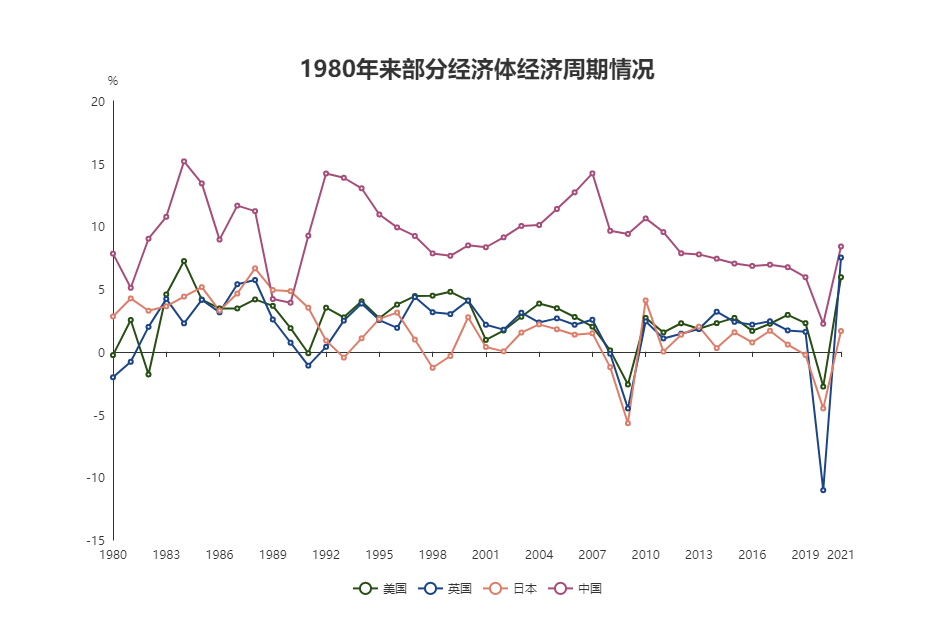 4.用的了—贡献率
贡献率：贡献率是部分增量与总体增量之比。
                  三次产业贡献率是指三次产业对国内生产总值增长的贡献率。 等于各产业增加值增量与GDP增量之比。增加值增量均按不变价格计算。
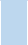 三产增量:5
GDP增量:
10
第二产业对GDP增长的贡献率
=4/10*100
=40%
二产增量:4
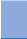 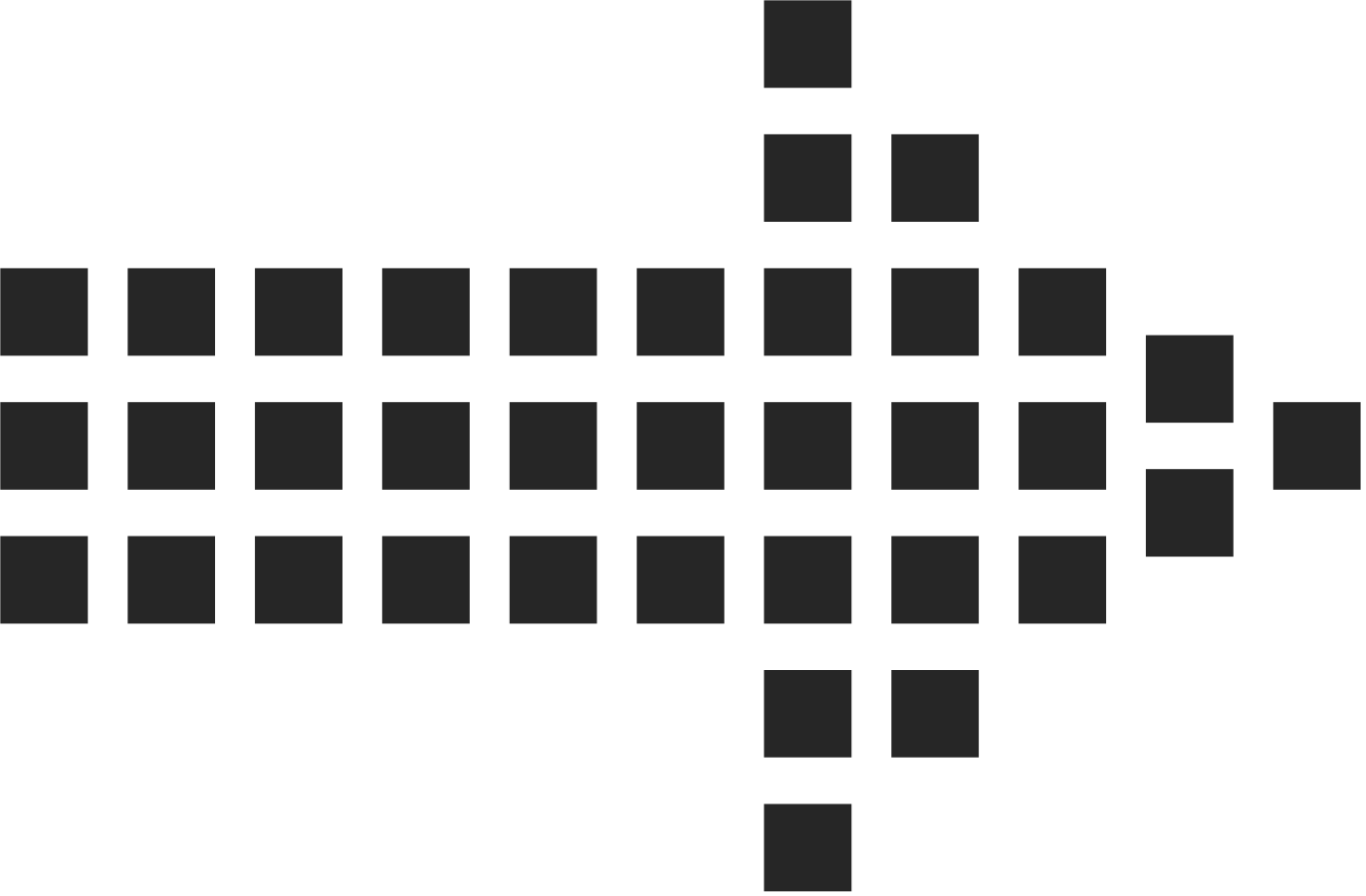 一产增量:1
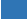 本年GDP:110
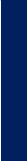 上年GDP:
100
35
4.用的了—拉动
拉动   ：指要素增长拉动总体增长的百分比。
                 要素对总体增长的拉动率=该要素对总体增长的贡献率×总体增长率
                 三次产业拉动指GDP实际增长与各产业贡献率之乘积。
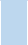 三产增量:5
GDP增量:
10
第二产业对GDP实际增长的拉动
=40%*10%
=4%
二产增量:4
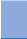 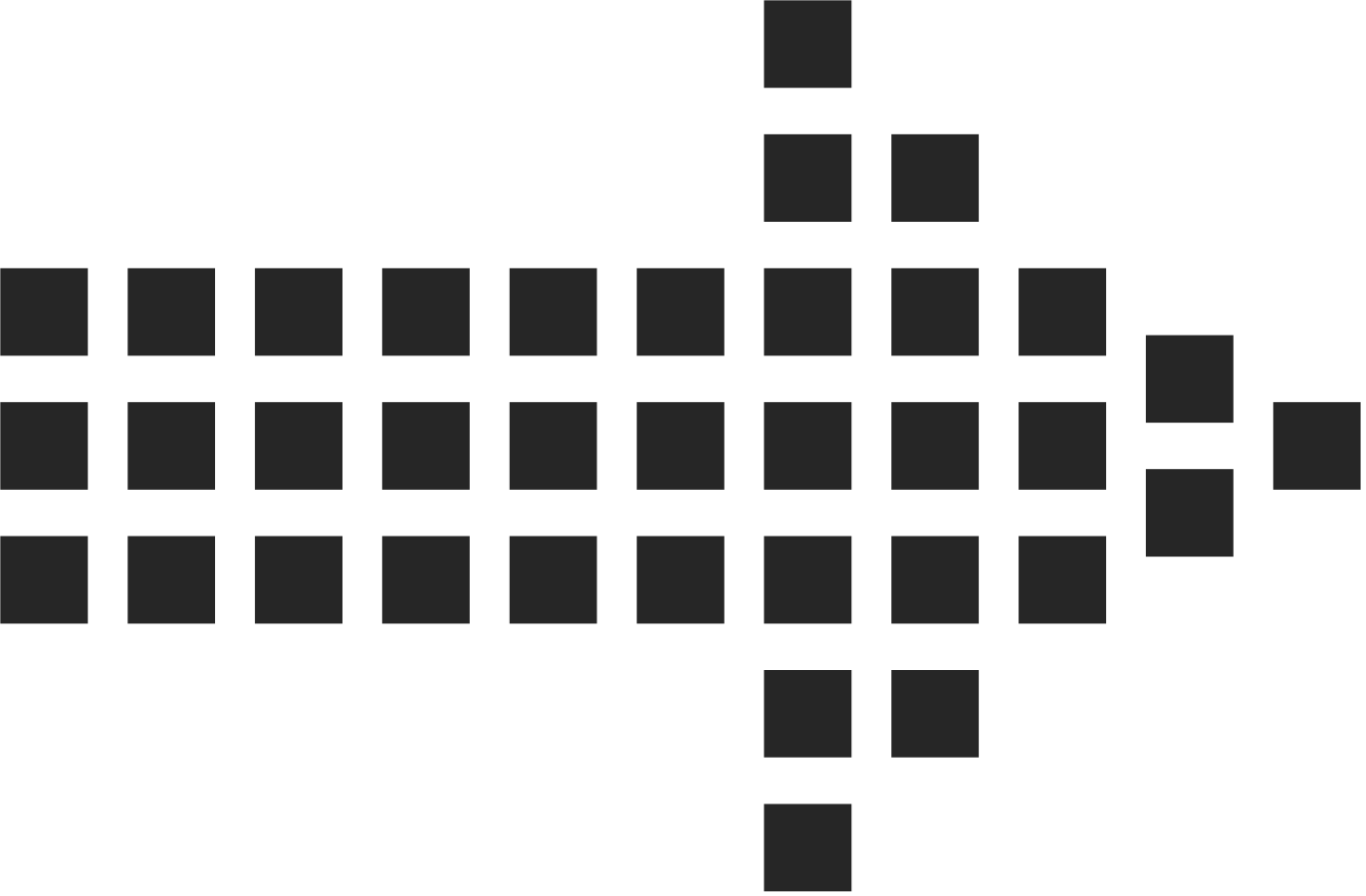 一产增量:1
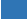 本年GDP:110
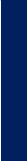 上年GDP:
100
36
5.说得清
找得到
想得到
数据的获取能力
数据和意识的综合意识能力
看得懂
说得清
用数前，先理解
图表制作好习惯
用得对
用得了
用数前，先核对
数据处理和分析能力
[Speaker Notes: 下面我们来到数据素养内涵的第二项—看得懂。]
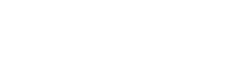 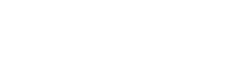 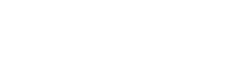 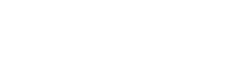 01
02
01
03
5.说得清
选择合适的图表

根据展现角度，选择适合的图表
明确信息

从数据到信息，我们希望表达什么
确定展现角度

确定我们希望表达信息的展现角度
理解数据

表达内容决定图形设计
5.说得清—横向比较地区数据
从总量上看（2022年）：
（1）2022年，广东、江苏、山东依旧位居前三甲，广东和江苏二者GDP总和超全国GDP总量的五分之一。排名前十的省份中有8个省份GDP总量超过五万亿。
（2）各省差距明显，成阶梯式下降，第一名广东是最后一名西藏的60倍之多。
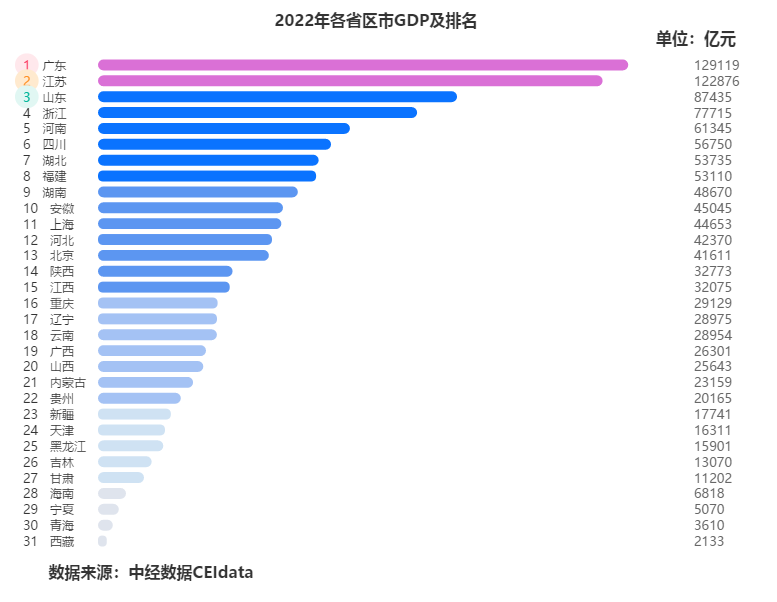 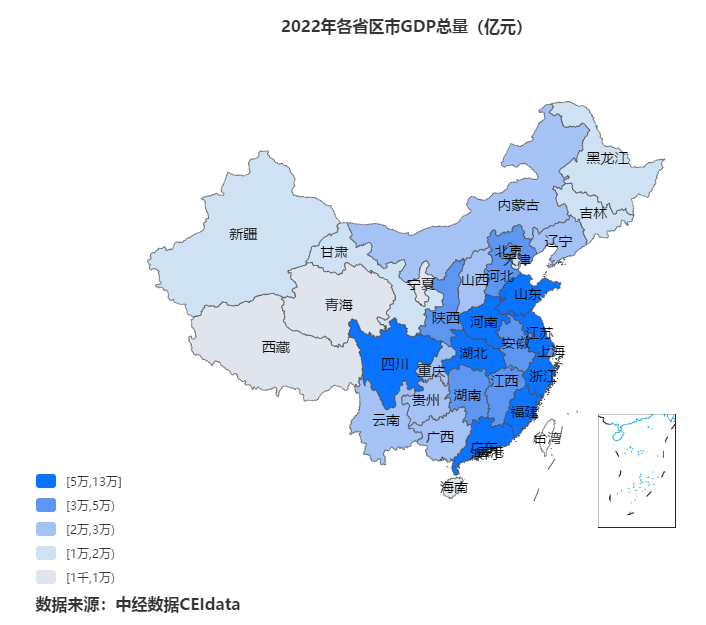 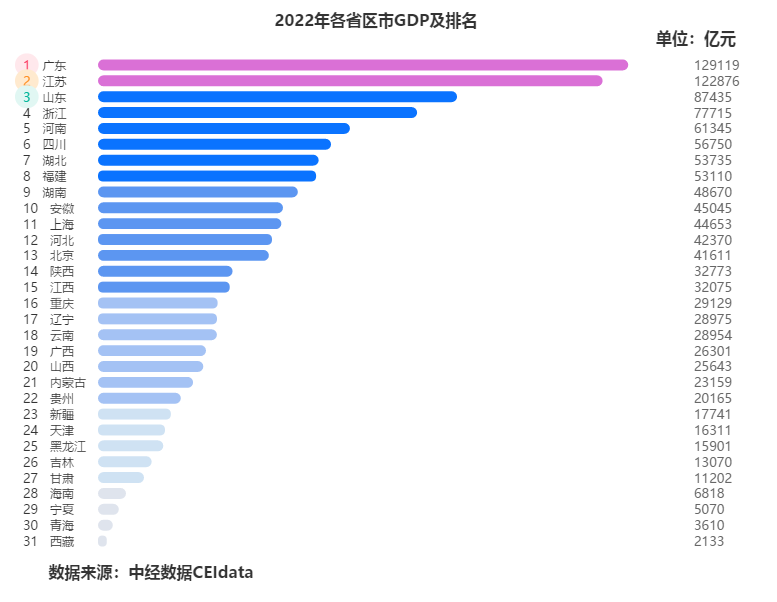 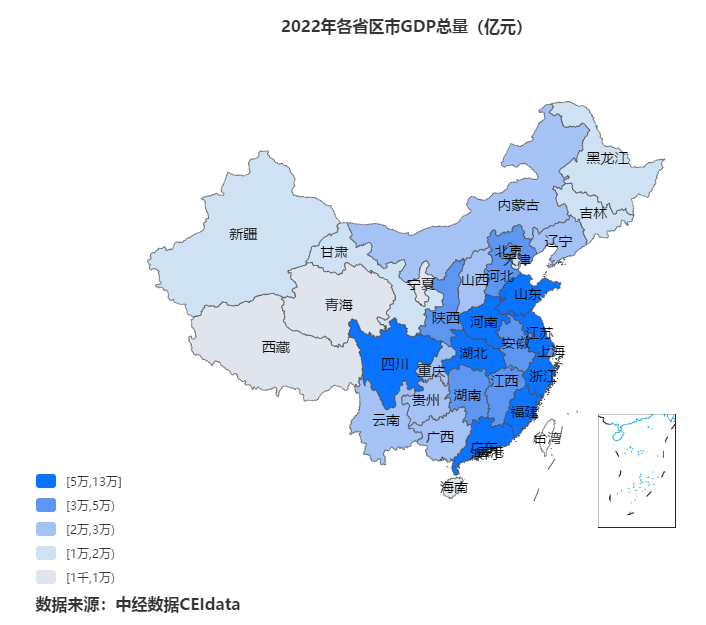 39
5.说得清—横向比较地区数据
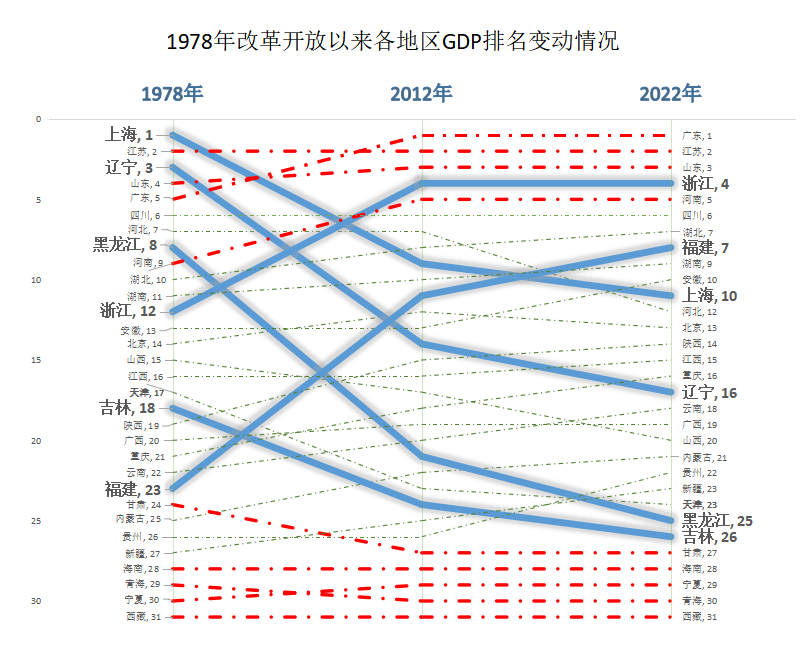 从总量的排名变动看（2022年）：

1、排名不变：31省区市中，排名前五和后五的地区，10年间名次均未有变化。

2、排名上升：浙江和福建异军突起，排名上涨较多。

3、排名下降：东北三省名次下降较多，直辖市中，上海名次下降较多。
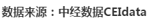 40
5.说得清—横向比较地区数据
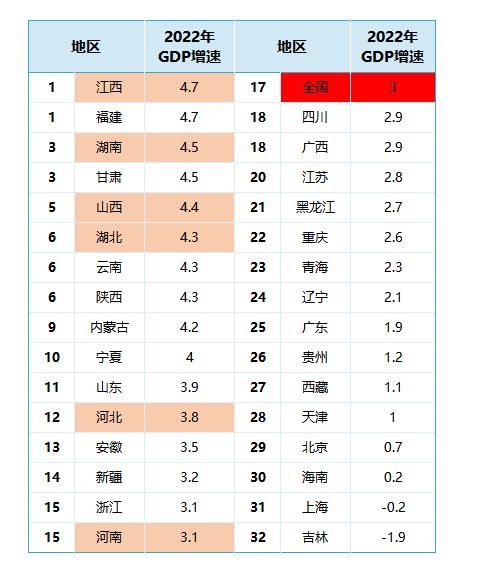 从GDP增速看（2022年）：
1、 江西福建二省并列增速第一。

2、全国经济增速为3%，共有16个省份超过全国平均水平。

3、中部六省经济增速亮眼。

4、上海、吉林二省增速疲软。
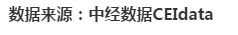 41
5.说得清—横向比较地区数据
从世界主要经济体经济增速来看：
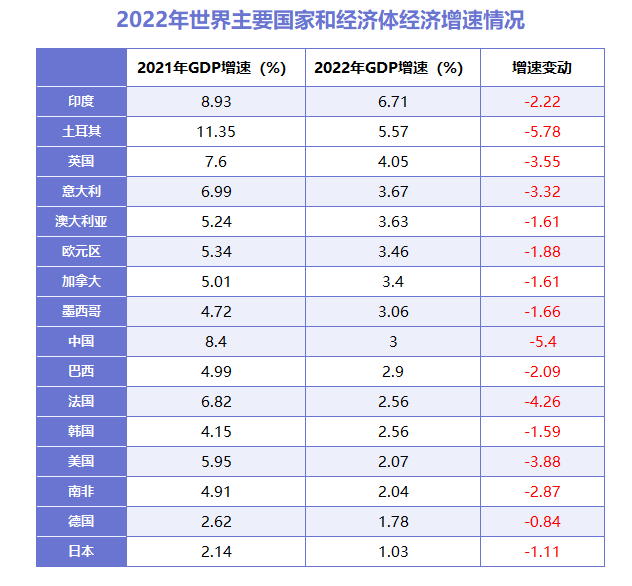 1、 2022年印度、土耳其等发展中国家经济增速表现较好。

2、2022年主要国家经济增速较2021年增速有所下降
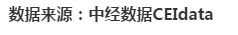 42
5.说得清—横向比较地区数据
从世界主要经济体经济增速来看：
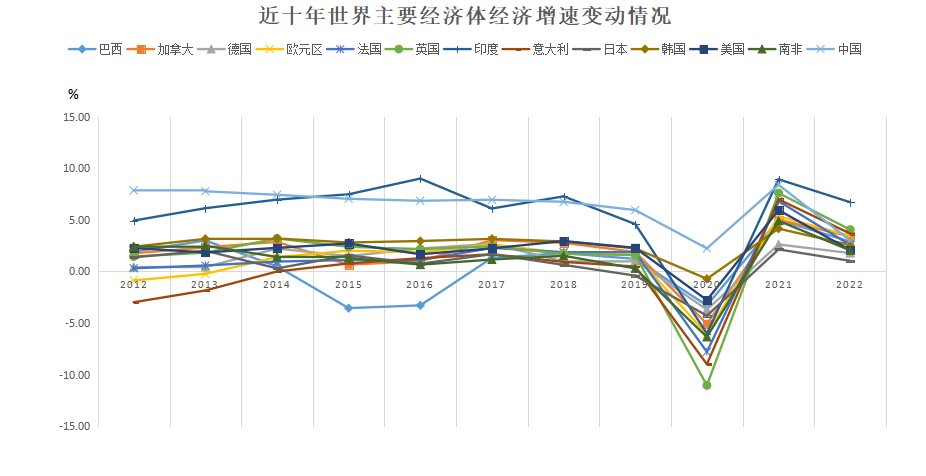 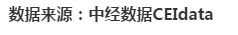 43
6.想得到
找得到
想得到
数据的获取能力
数据和意识的综合意识能力
看得懂
说得清
用数前，先理解
图表制作好习惯
用得对
用得了
用数前，先核对
数据处理和分析能力
[Speaker Notes: 下面我们来到数据素养内涵的第二项—看得懂。]
6.想得到—如何利用GDP数据
近十年我国各省区市GDP总量排名情况（亿元）
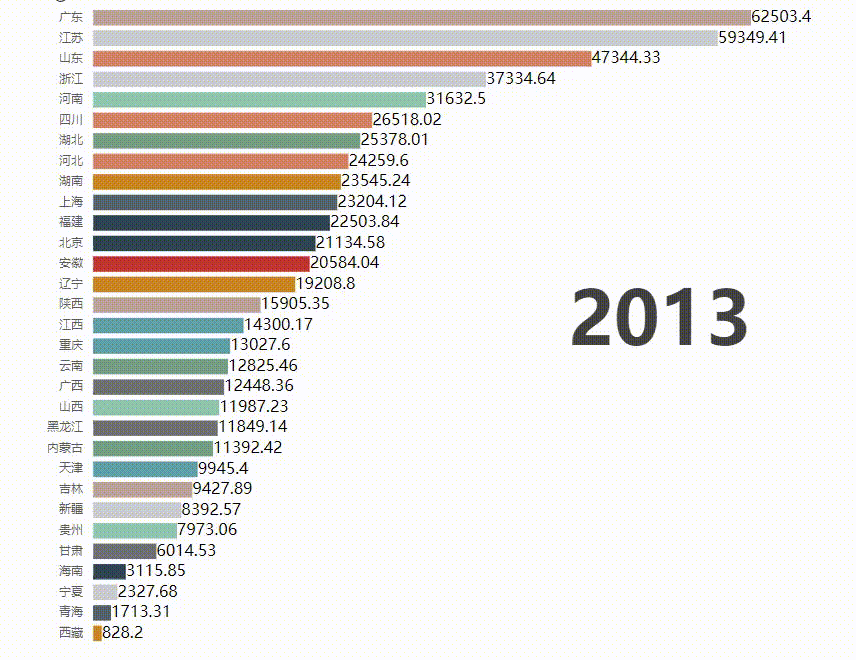 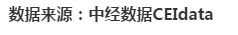 45
6.想得到—如何利用GDP数据
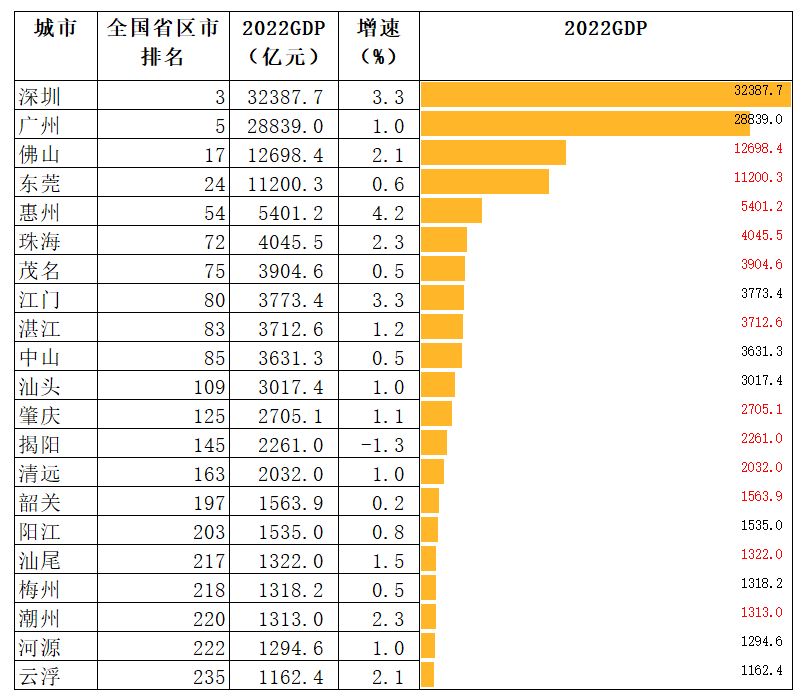 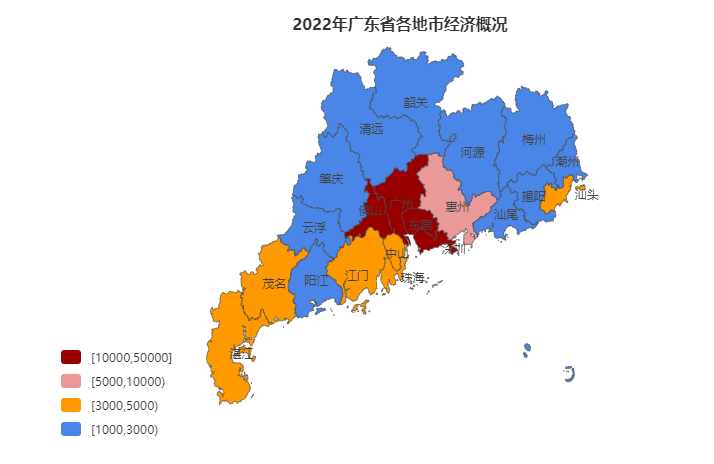 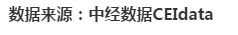 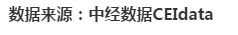 46
6.想得到—如何利用GDP数据
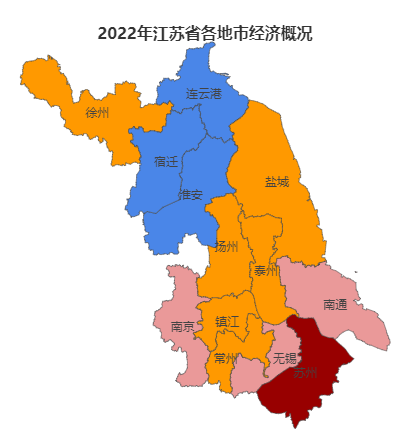 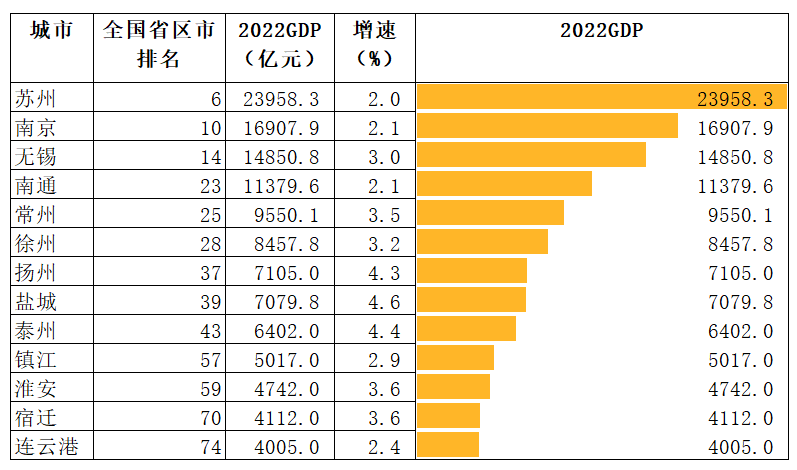 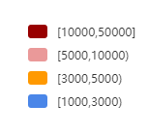 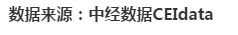 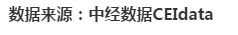 47
6.想得到—如何利用GDP数据
1979-2019年：一产贡献率在逐渐降低，从1979年的23.85%下降到2020年2.91%。二产贡献率先增后降，于2003年达到峰值64.6%。步入新世纪，第三产业贡献率越来越高，2019年上升至67.22%。
2020年后，受疫情冲击影响，三产贡献率逐渐降低，2022年三产贡献率跌落至35.3%。
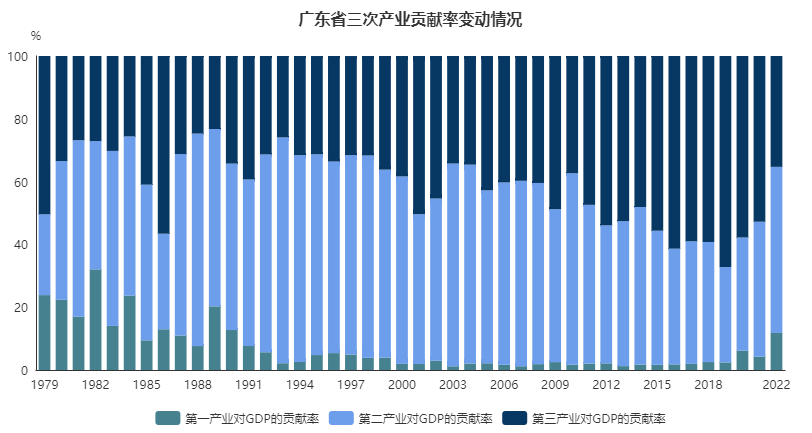 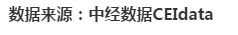 48
6.想得到—如何利用GDP数据
1979-2019年：一产拉动逐渐降低，步入新世纪后，一产拉动基本不超过1%。2010年以前，二产拉动基本高于三产，2010年后，三产拉动超过二产。
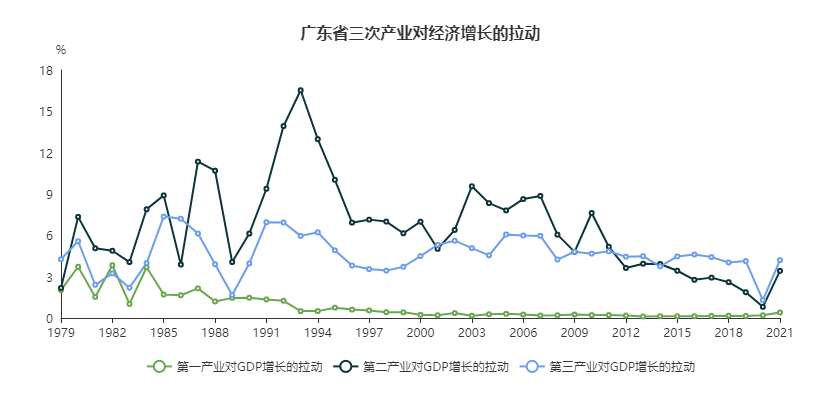 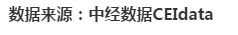 49
03
学校采购产品介绍
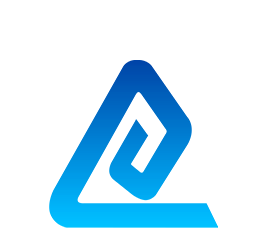 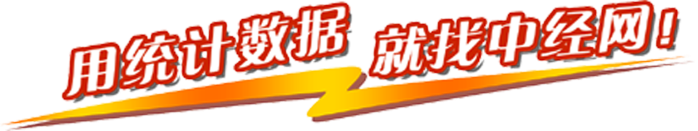 中经数据 ceidata.cei.cn
50
[Speaker Notes: 通过上面案例数据搜集查找，大家很容易发现不同的数据查找方式，花费的时间精力有很大差别。下面赶紧将中经数据这款数据搜集查找利器介绍给大家，让同学们深入了解她。]
使用高效便捷— PC端和移动端
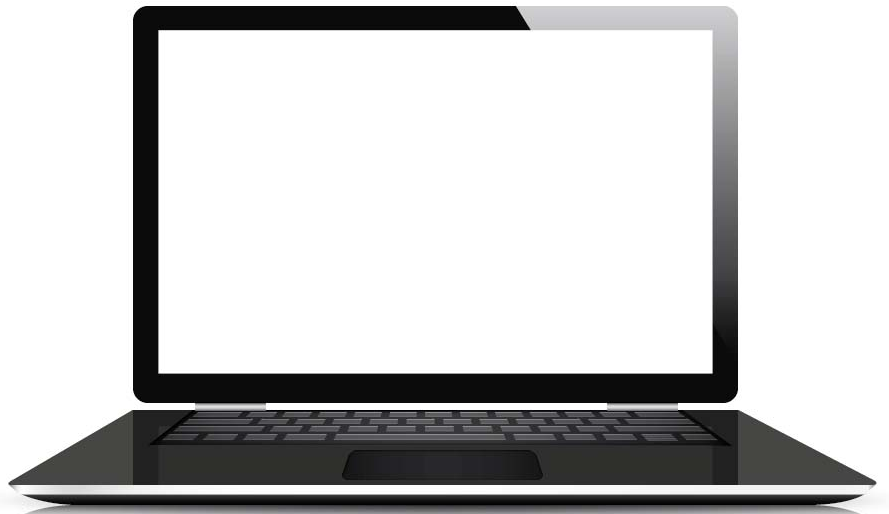 PC端：
①图书馆网站

②中经数据网站：https://ceidata.cei.cn/
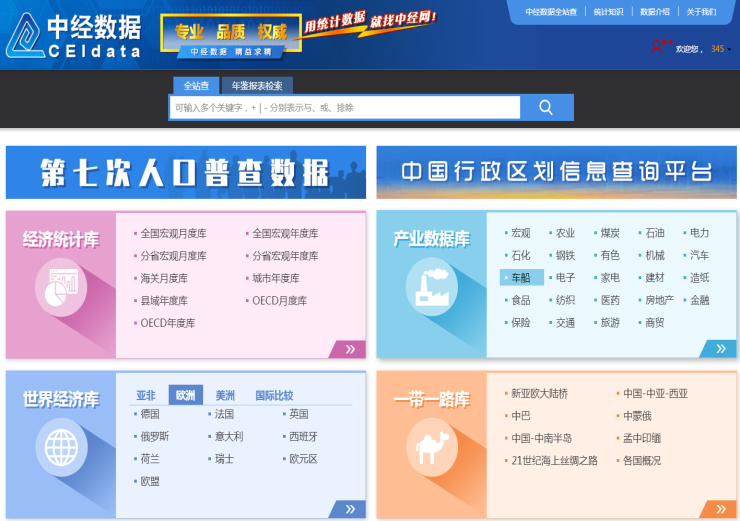 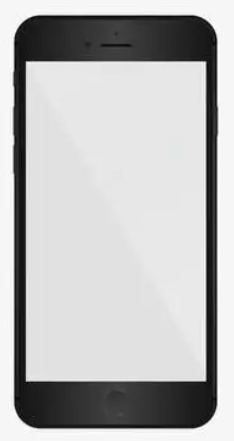 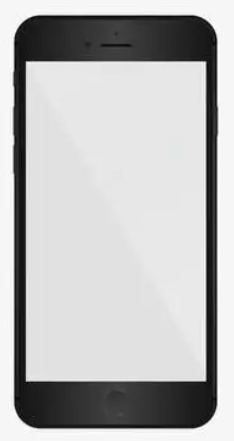 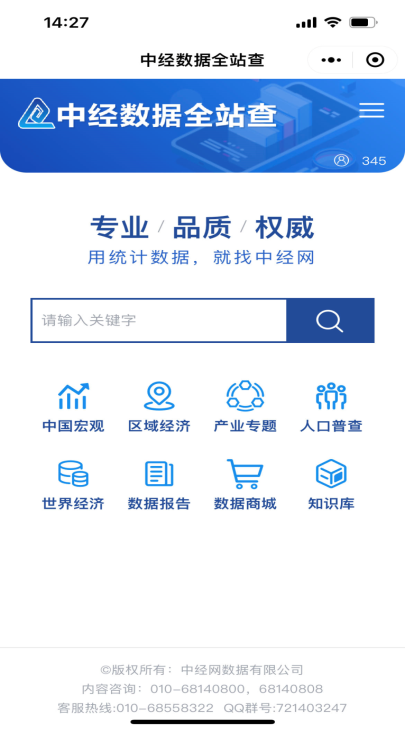 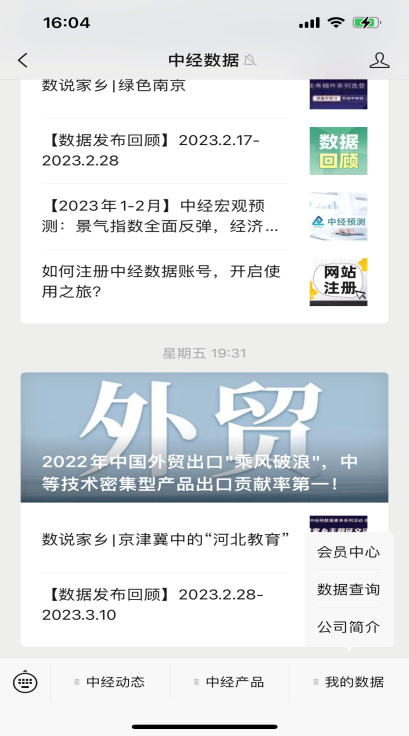 移动端：
中经数据微信公众号
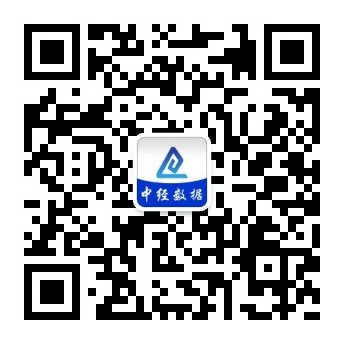 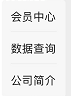 扫一扫关注“中经数据” 随时随地查数据
51
[Speaker Notes: 不知道大家有没有发现，我们的生活越来越离不开手机了。我们出门，可以忘记带钱包、忘记带身份证，但千万不能忘记带手机。手机正在我们的生活扮演越来越重要的角色。为了方便大家随时随地访问查询数据，全站查还提供了手机端的查询。

我看了有些同学正在奋笔疾书啊，大家不需要记录。这些域名和访问方式，我都为大家集成在了讲座的资料包中。我们的小助手会在会后给大家统一发送。]
PC端访问方式一
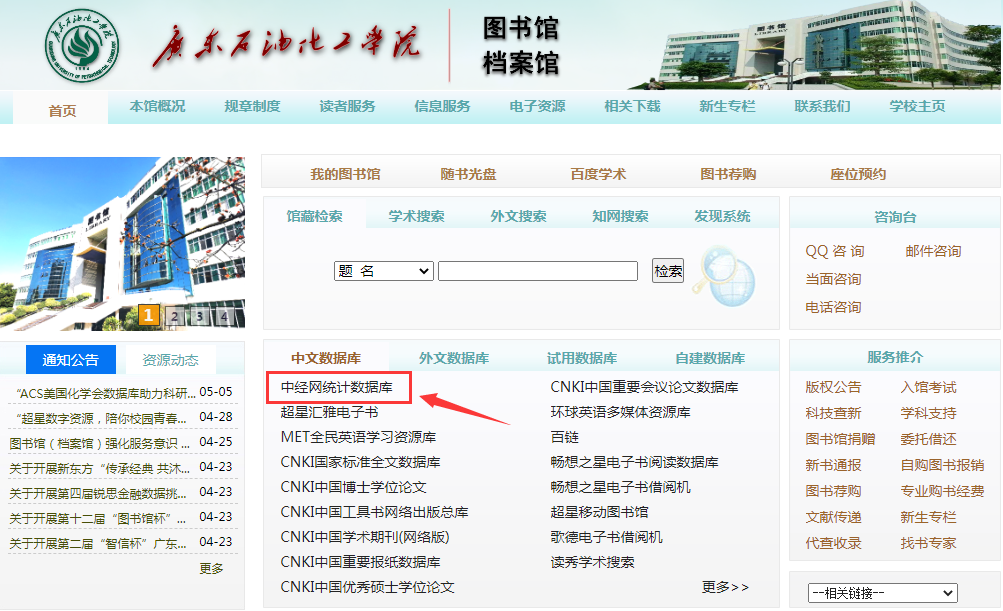 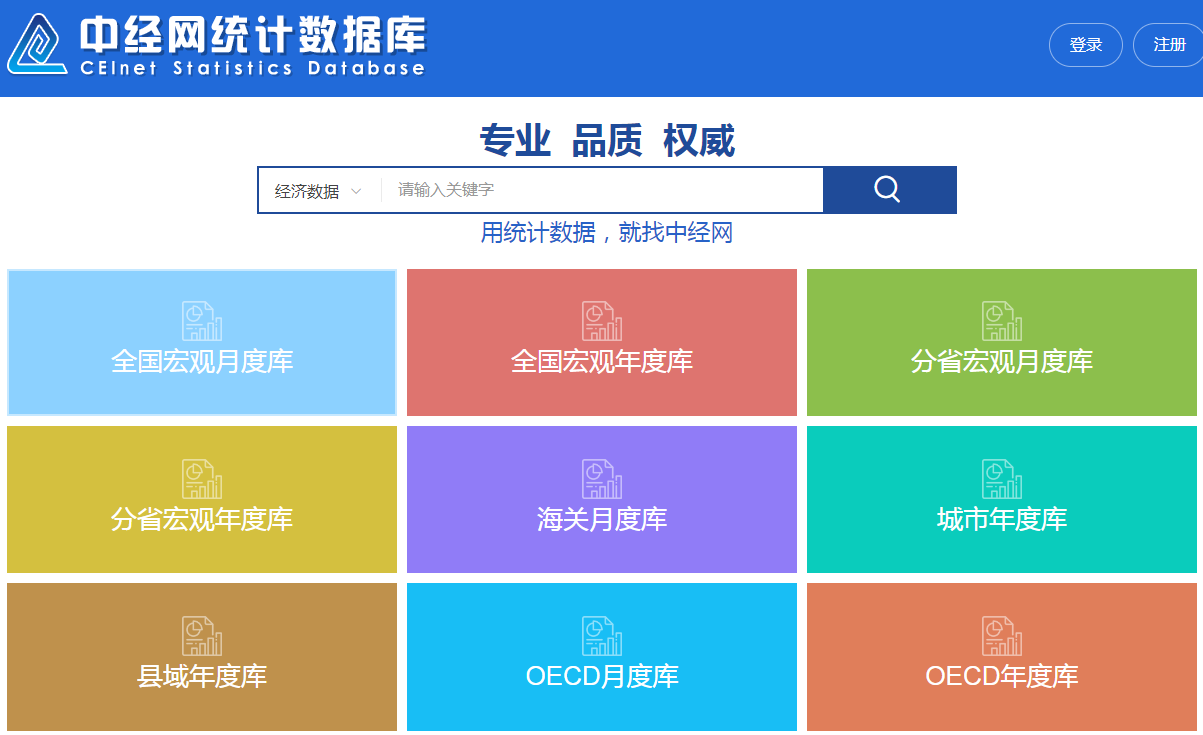 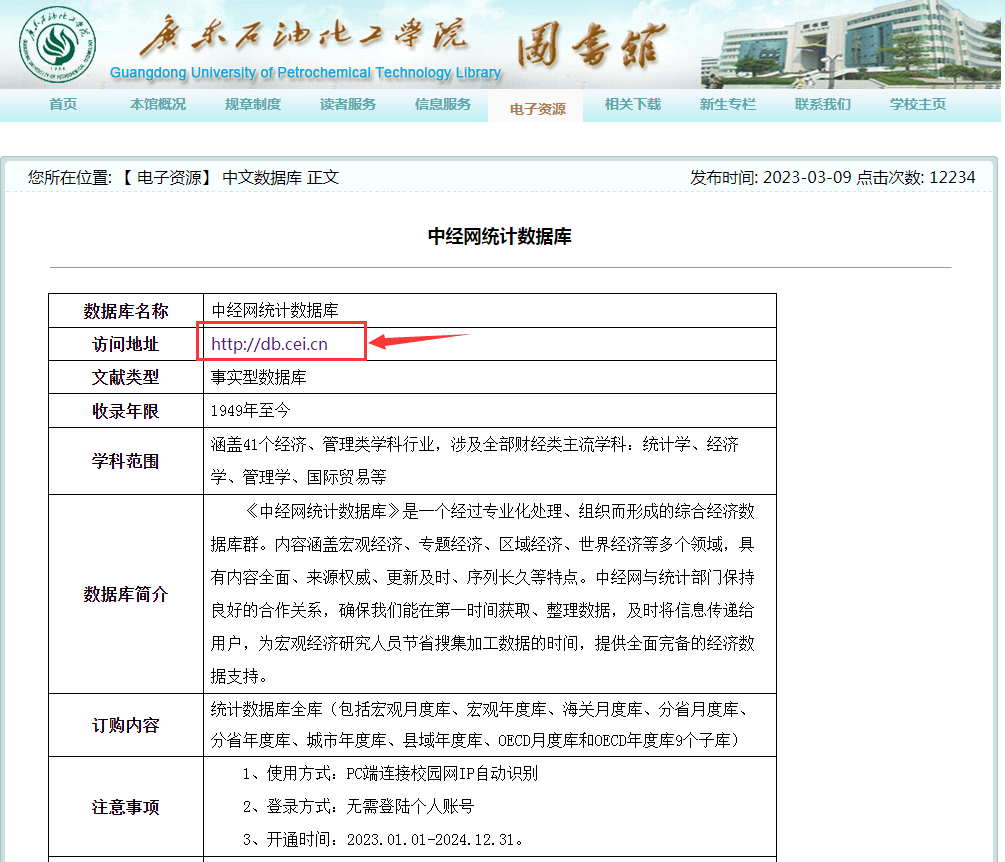 52
PC端访问方式二
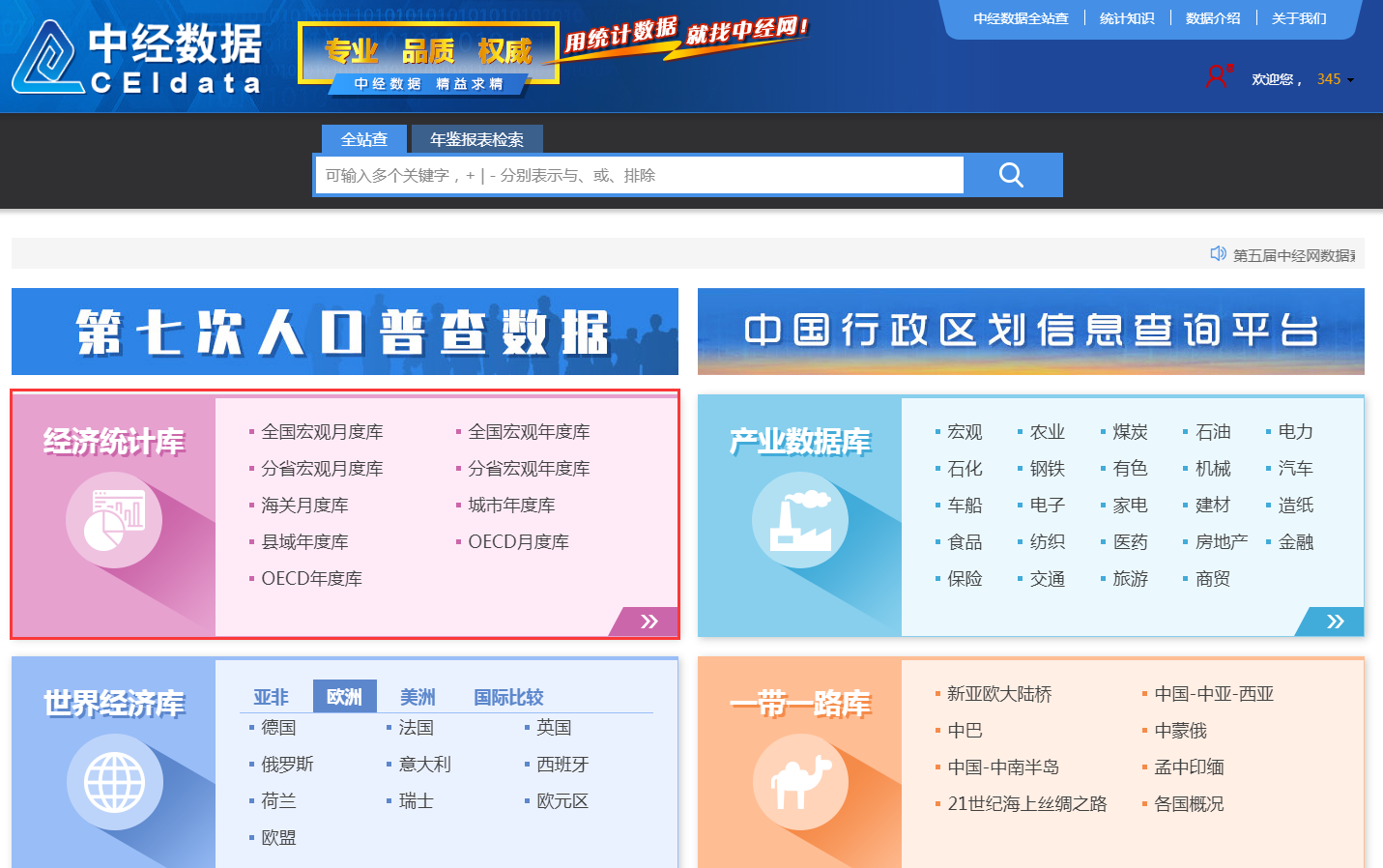 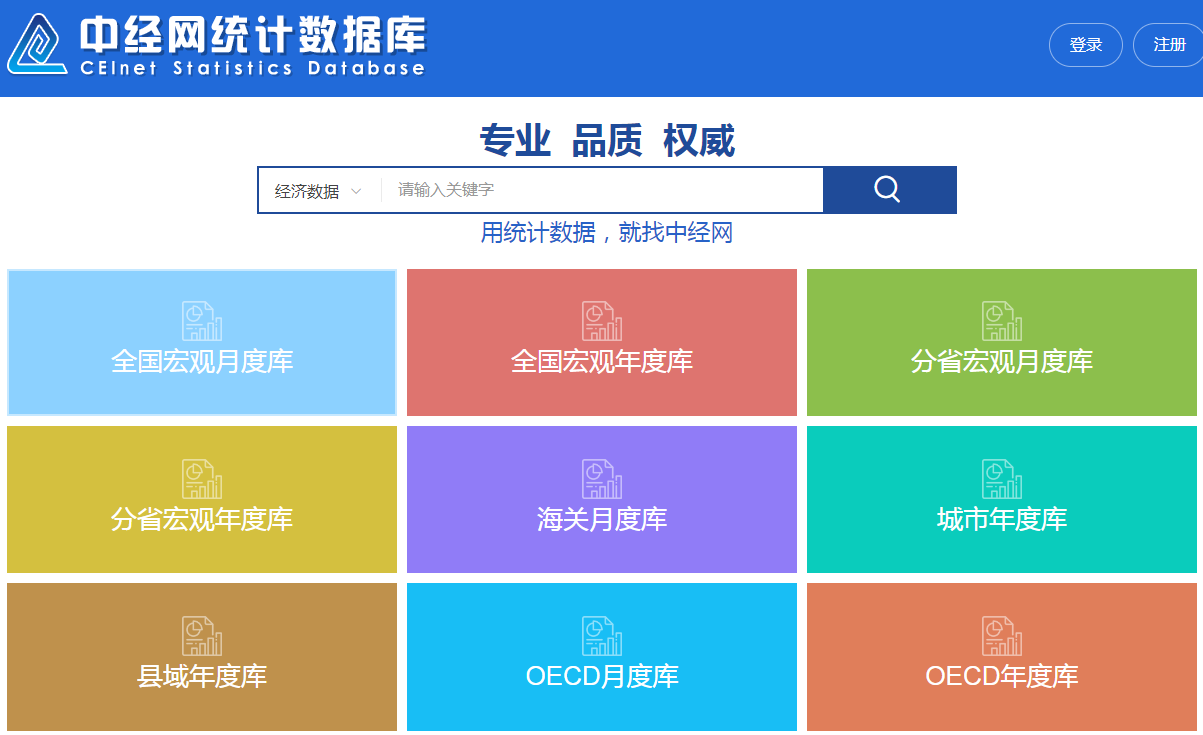 53
PC端认证访问
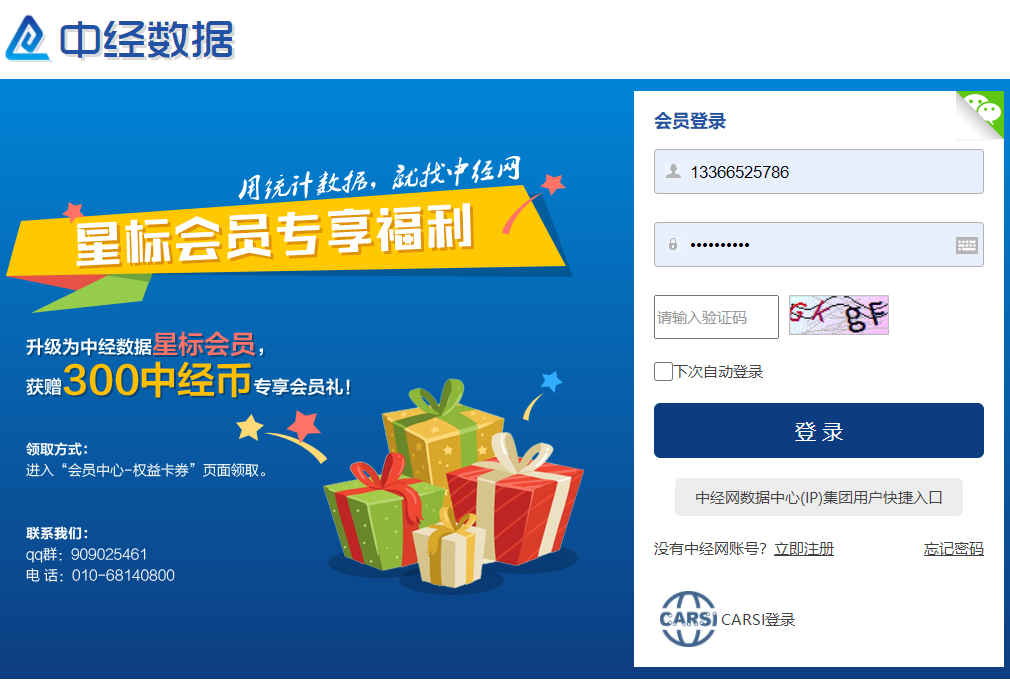 校园网IP登录
edu邮箱认证
CARSI
54
移动端访问
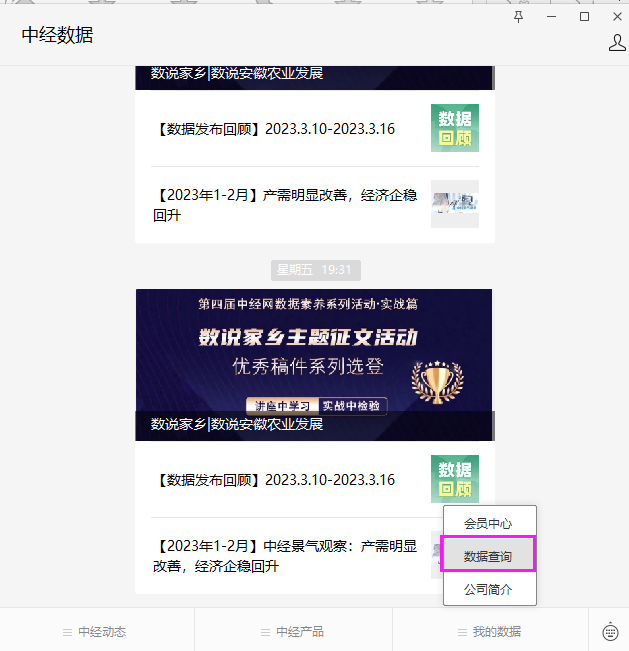 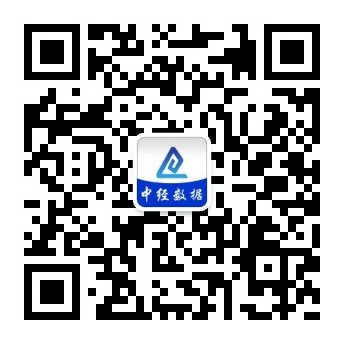 扫一扫关注“中经数据” 随时随地查数据
55
关键字检索高效便捷
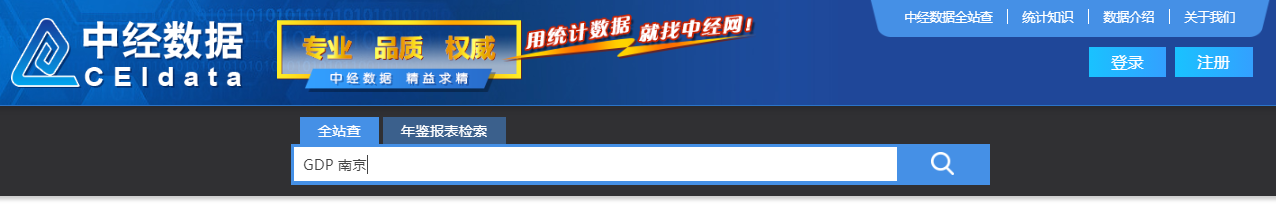 关键字检索快速定位，省时省力!
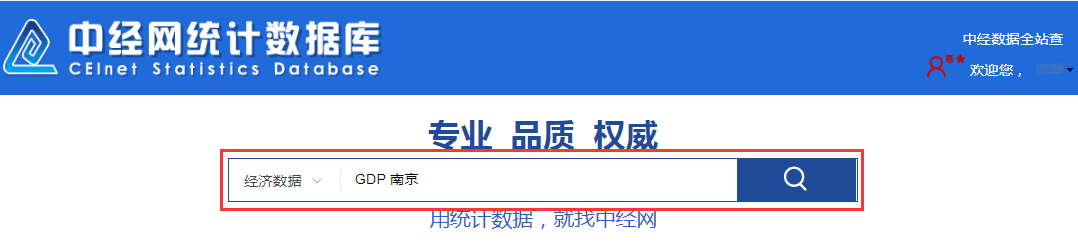 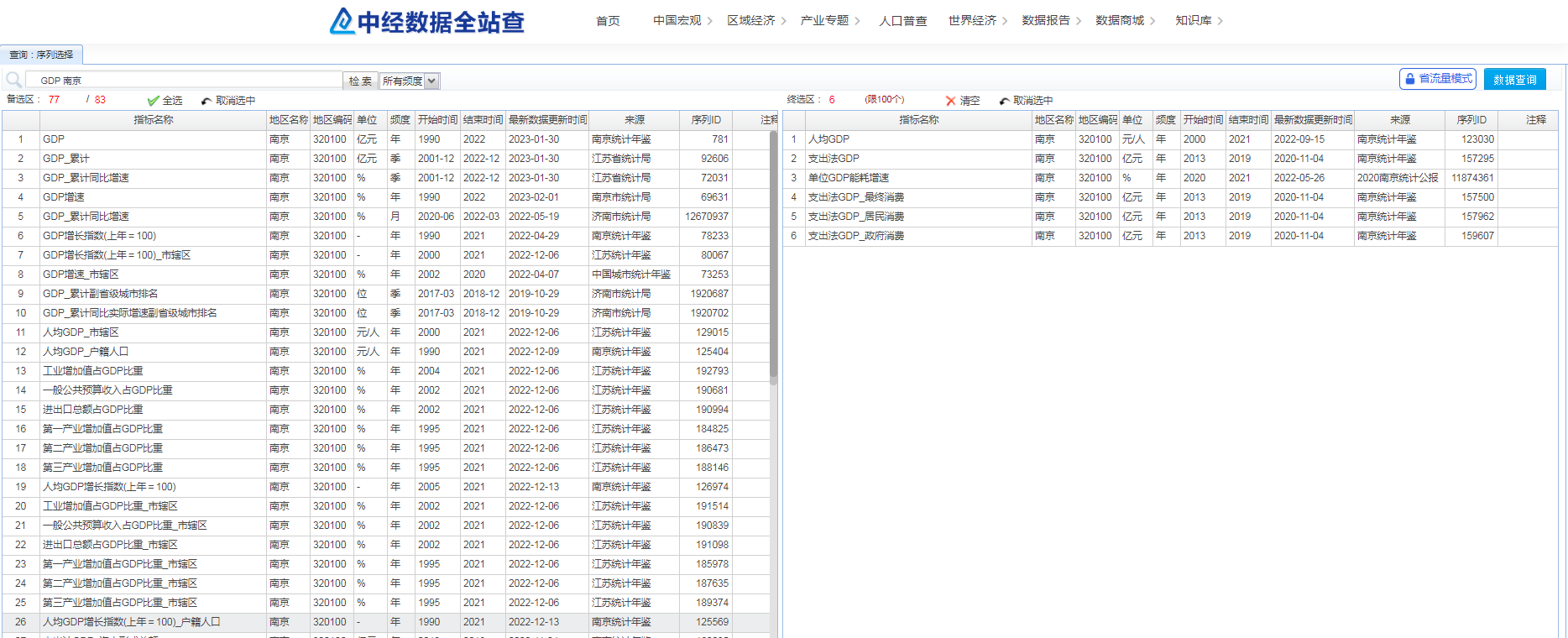 56
增值服务
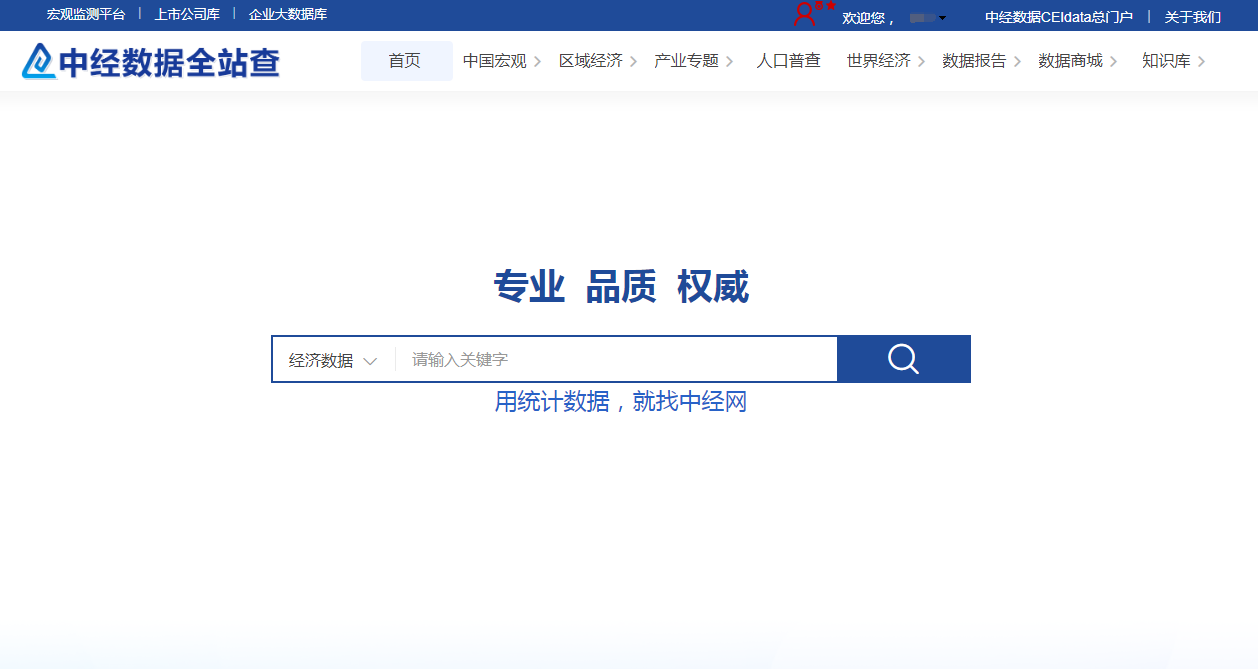 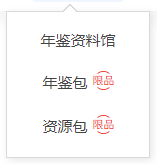 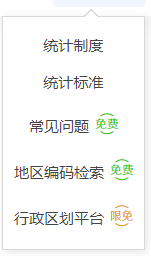 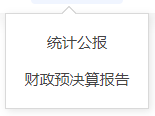 57
内容准确-高校用户广泛使用
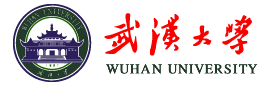 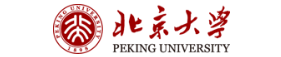 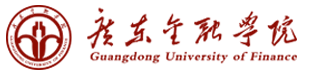 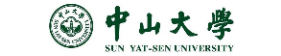 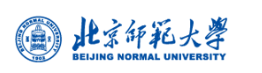 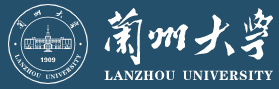 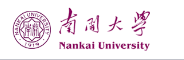 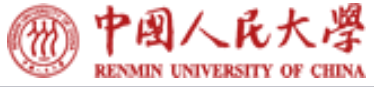 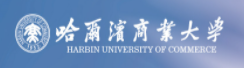 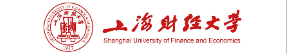 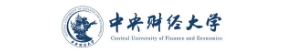 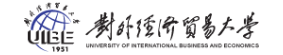 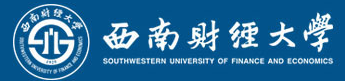 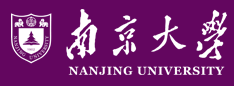 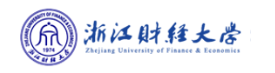 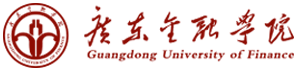 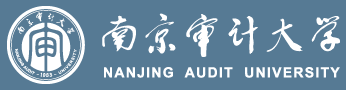 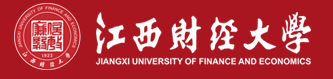 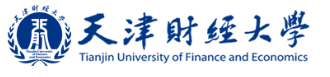 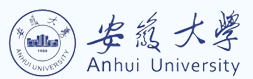 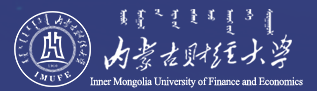 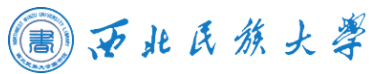 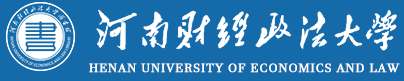 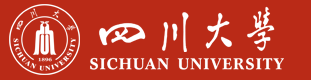 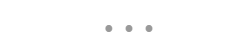 58
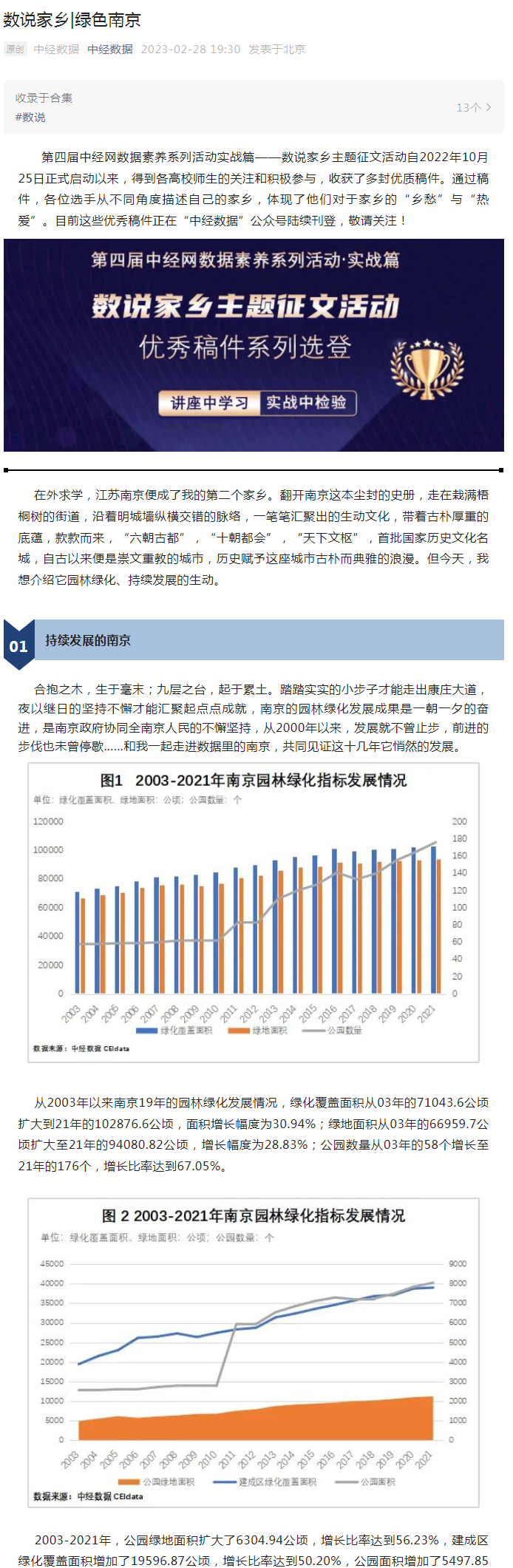 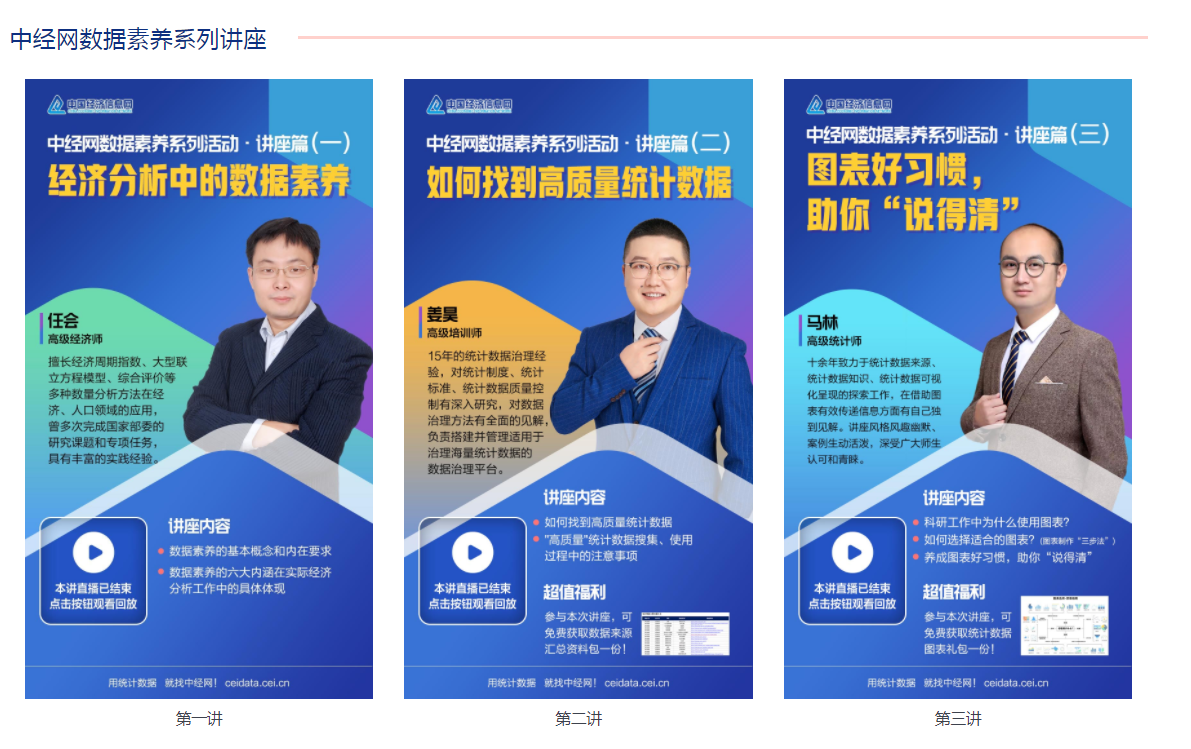 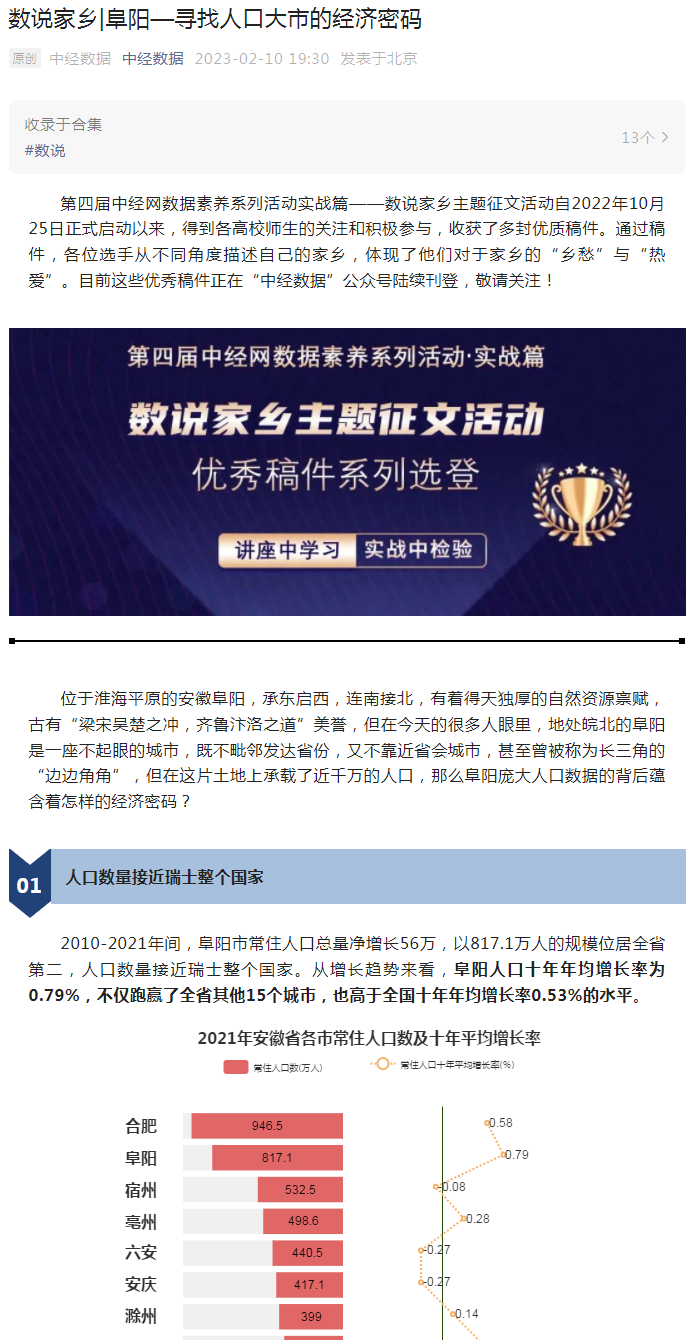 增值服务—知识服务
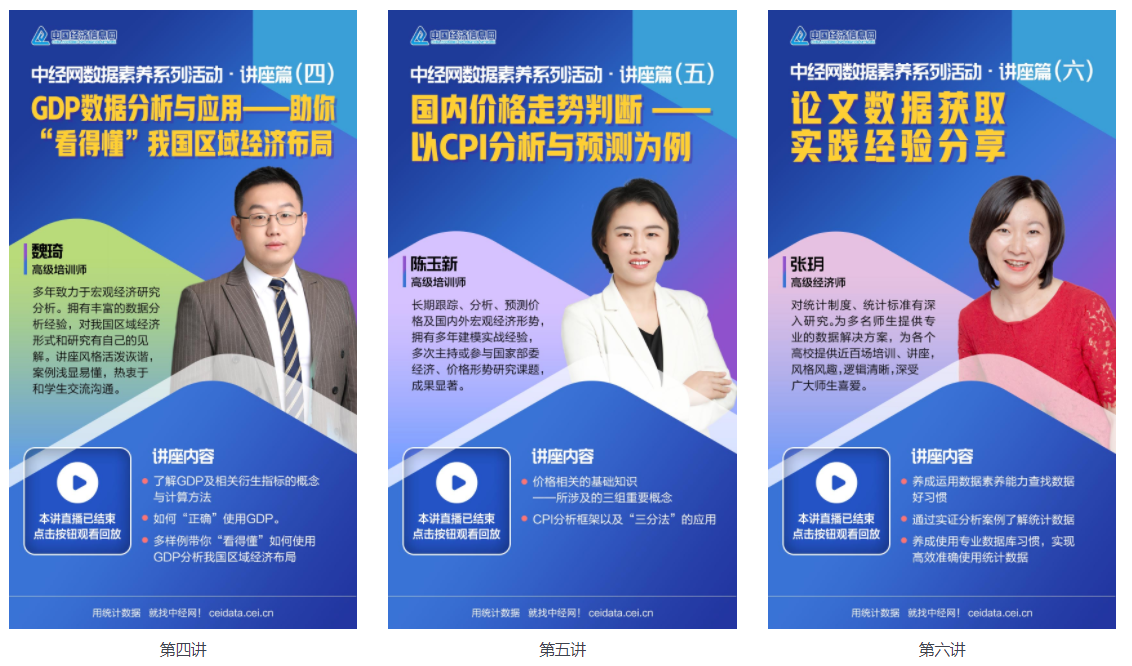 59
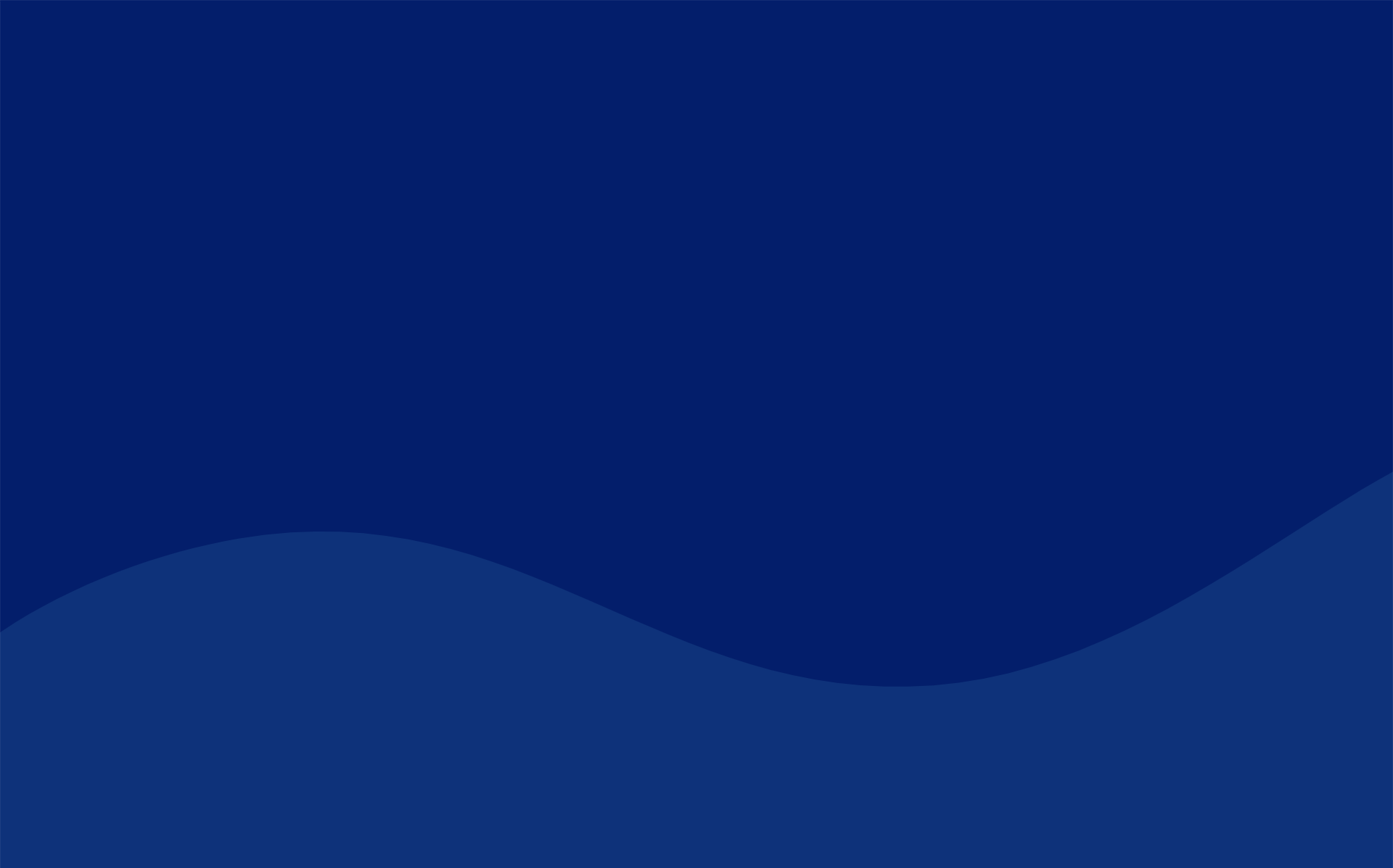 用统计数据，就找中经网！
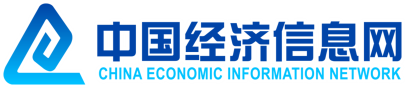 第五届中经网数据素养系列活动
          讲座篇+实战篇
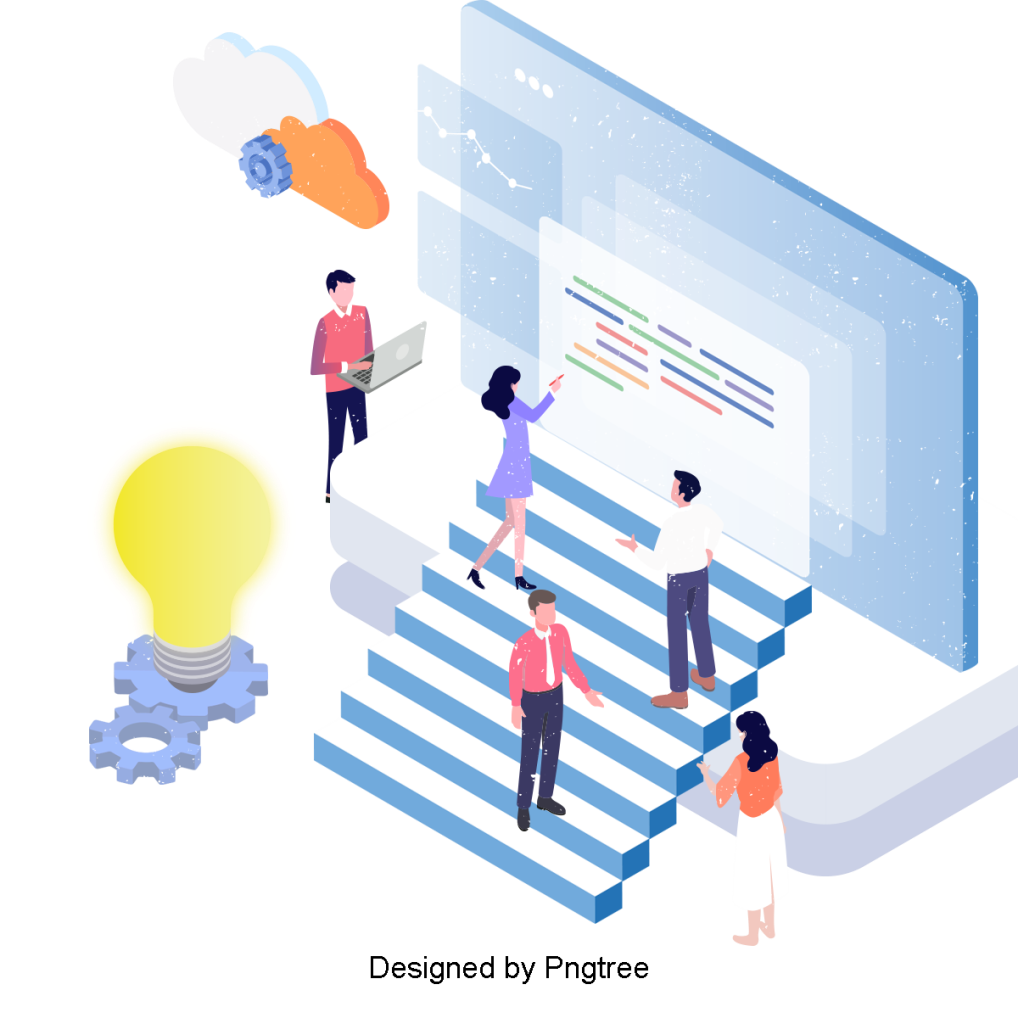 活动时间：2023.04-2023.10
讲座篇：   2023.04.12  正式开始，每周三下午
实战篇：   2023.05  正式开始
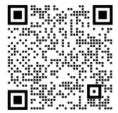 中经数据 ceidata.cei.cn
THANKS！
谢谢！
ceidata.cei.cn
ceidata.cei.cn
中经网数据有限公司
联系电话:  010-68140800
               010-68140808
邮箱:        ceidata@cei.cn
国家信息中心 中经网
联系电话：010-68140817
邮箱:ceidata@cei.cn
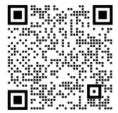 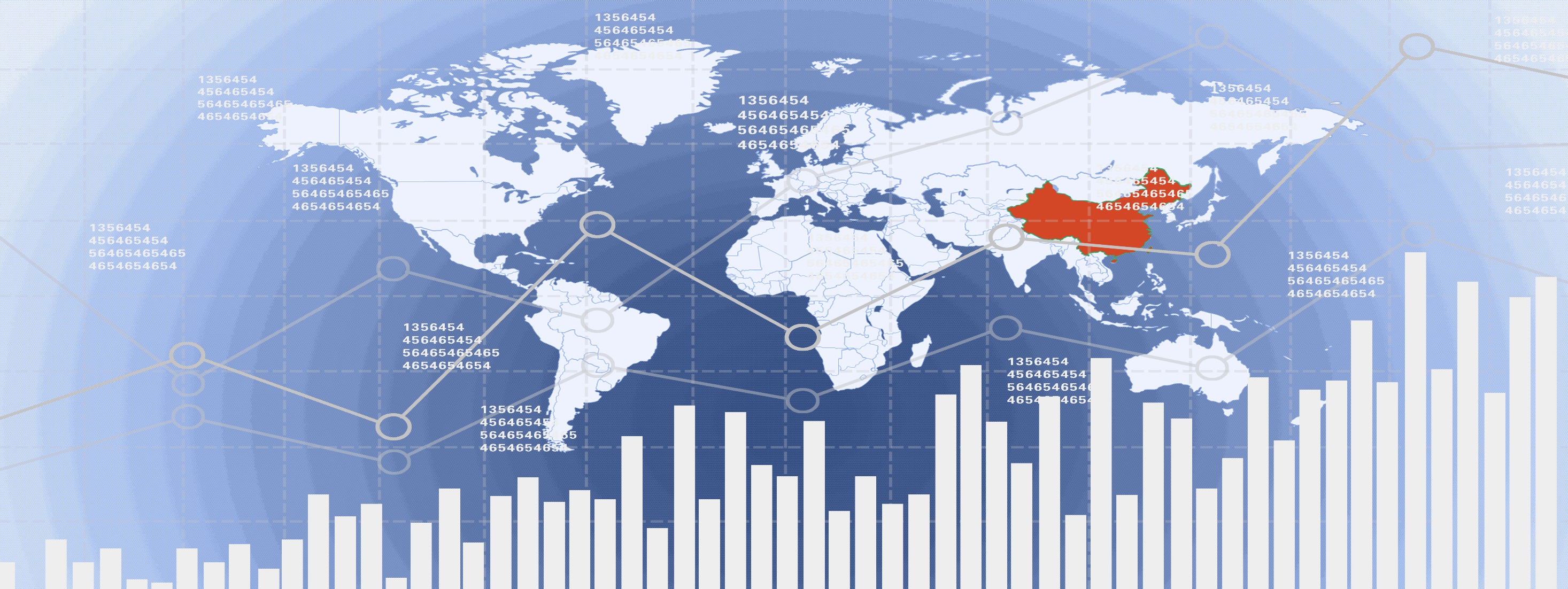 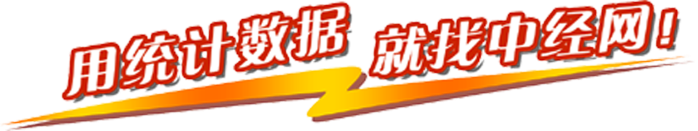 中经数据 ceidata.cei.cn
61